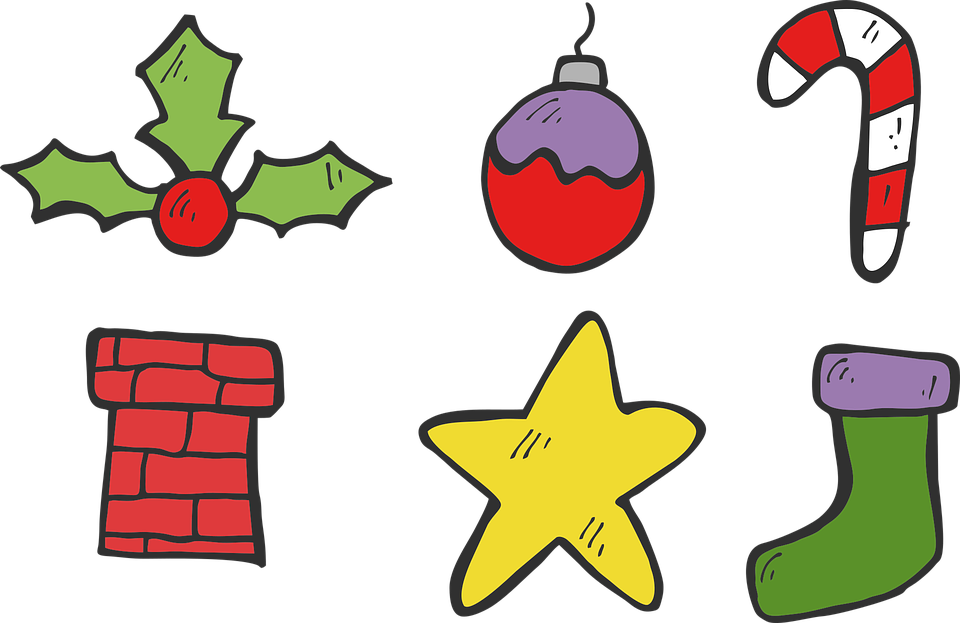 español, con Quique
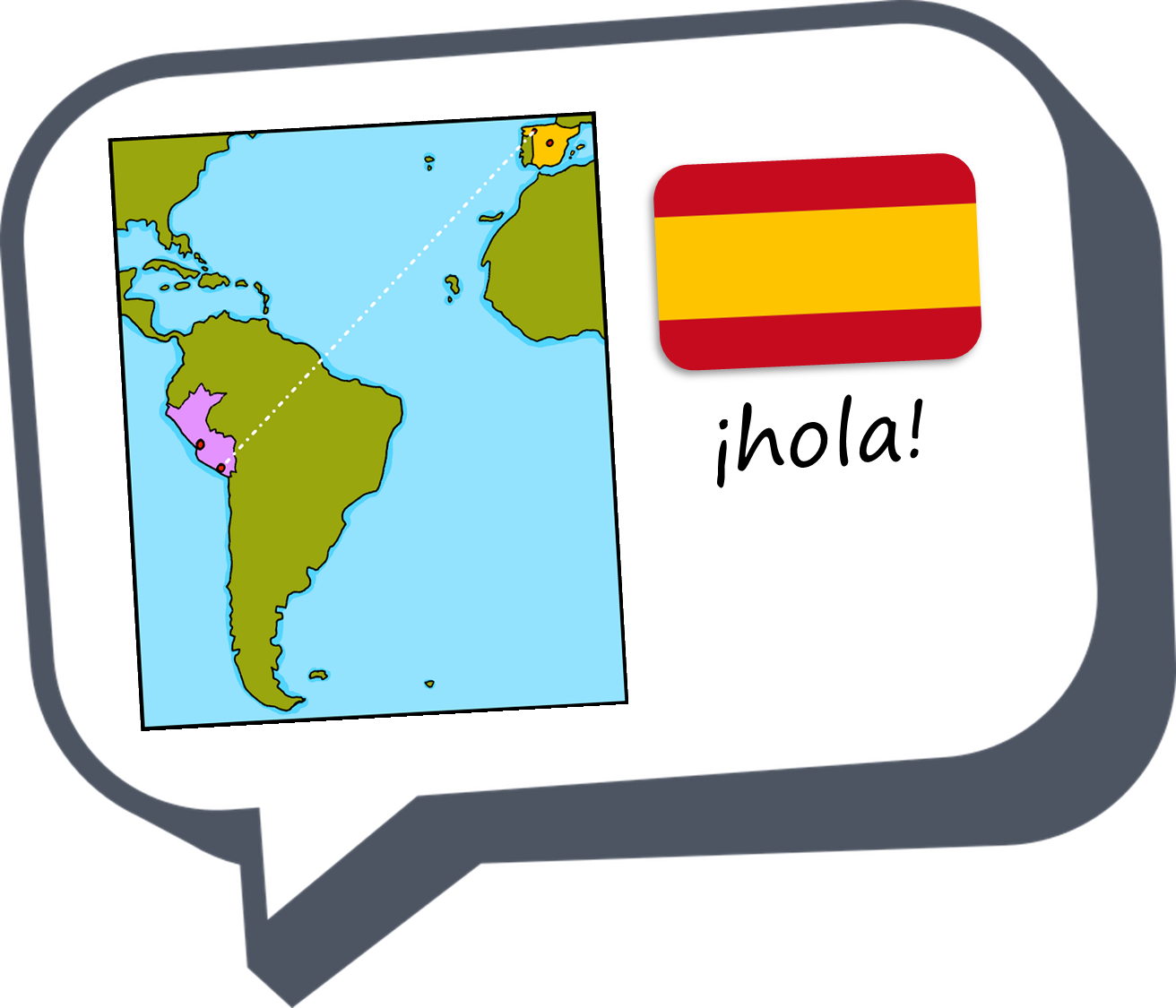 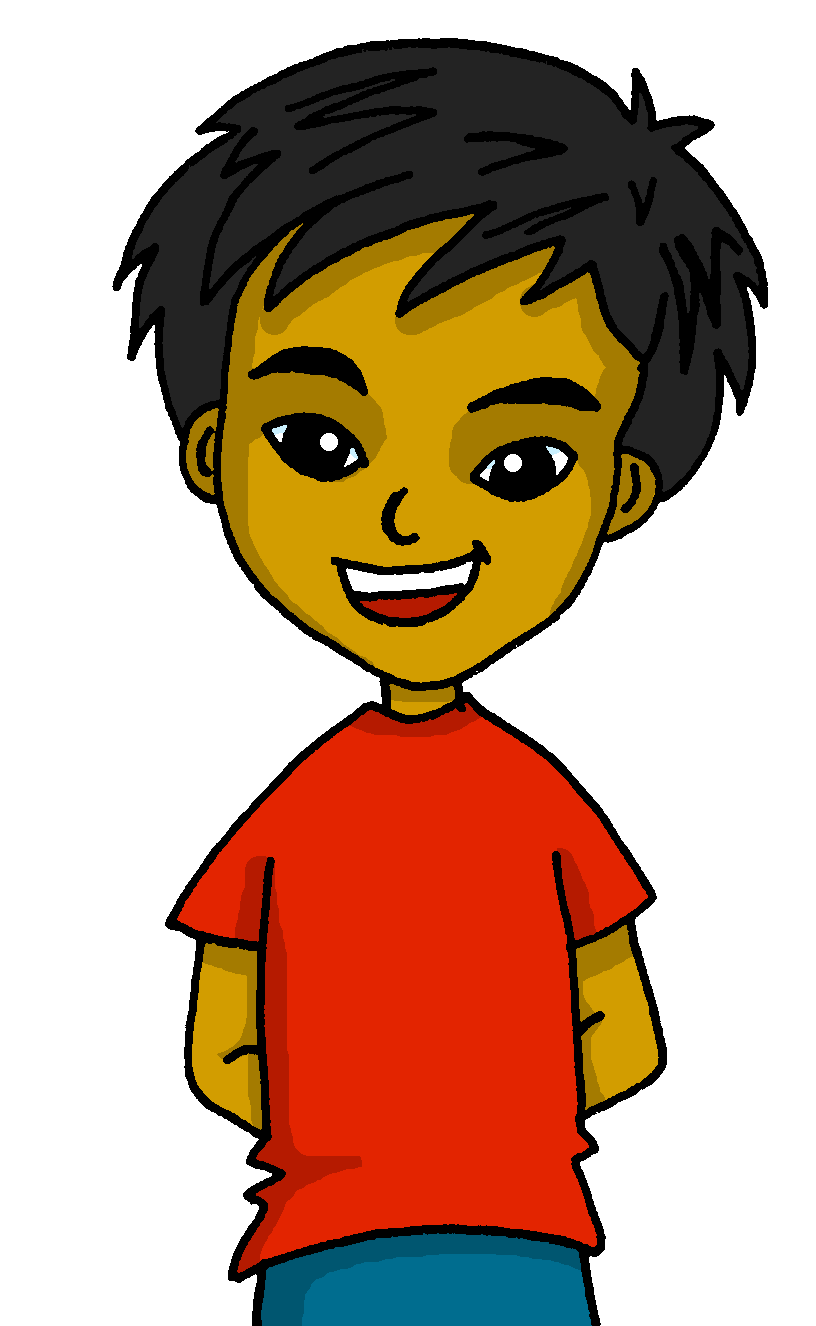 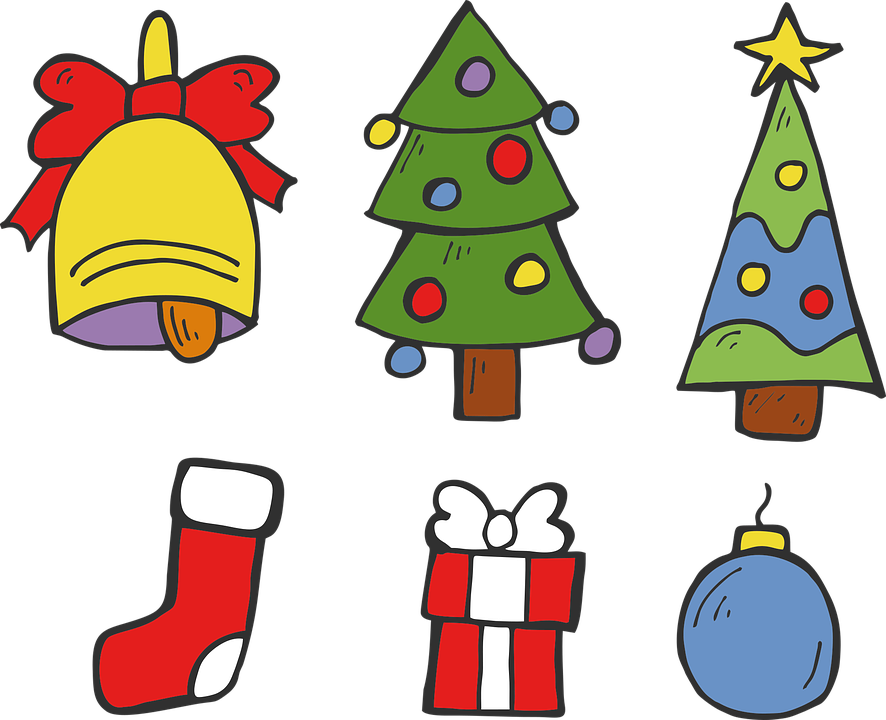 ¡Feliz Navidad!
Saying what I and others have
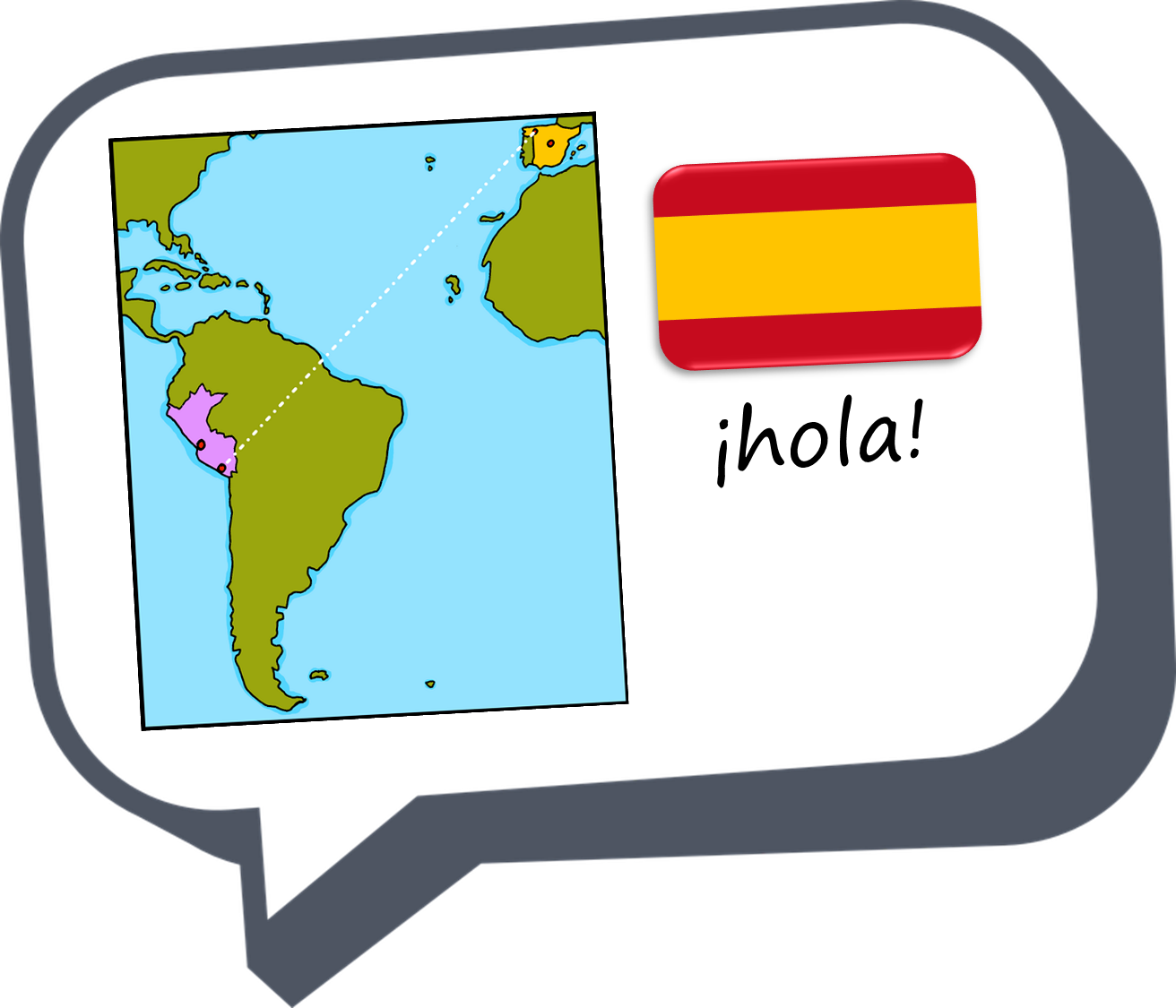 A Christmas carol
azul
[Speaker Notes: Artwork by Steve Clarke. All additional pictures selected are available under a Creative Commons license, no attribution required.

The frequency rankings for words that occur in this PowerPoint which have been previously introduced in the resources are given in the SOW (excel document) and in the resources that first introduced and formally re-visited those words. 

vocabulary: 
SSC: 

For any other words that occur incidentally in this PowerPoint, frequency rankings will be provided in the notes field wherever possible.

Glossed words: el villancico = Christmas carol

 
Source: Davies, M. & Davies, K. (2018). A frequency dictionary of Spanish: Core vocabulary for learners (2nd ed.). Routledge: London]
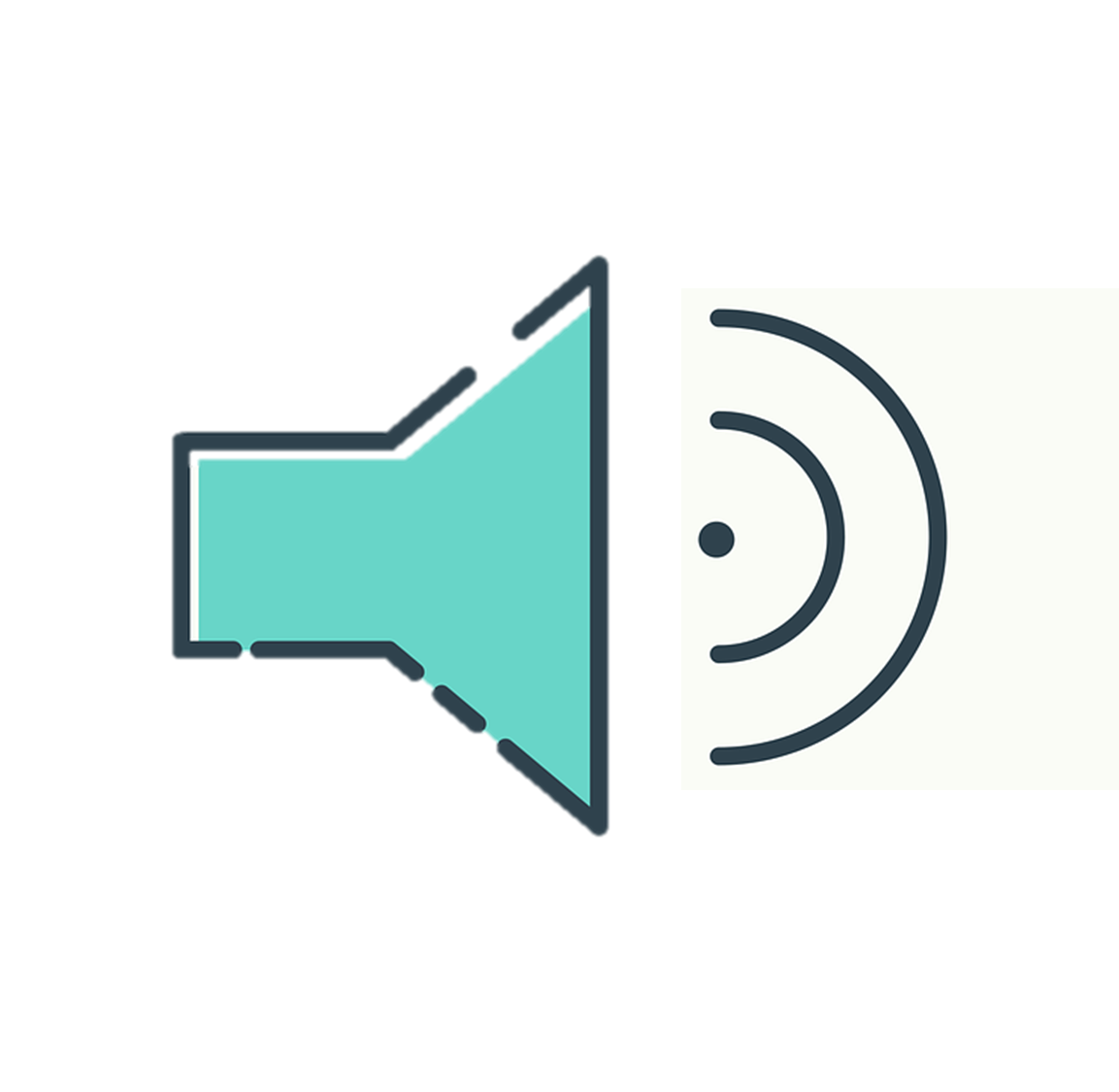 Vocabulary
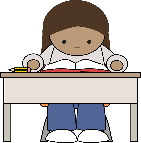 At home, Nina speaks Aymara, a language spoken by Aymara people of Peru and Bolivia. She is learning Spanish at school, like you.  Help Nina by answering the questions in this quiz.
escuchar
A  For each question, put a cross (x) under the English meaning that matches what you hear.
You will hear each Spanish word twice. Choose one correct answer only.
1
2
3
4
[Speaker Notes: Timing: 20-25 minutes (all assessment slides)
Aim: to practise aural comprehension of vocabulary taught in weeks 1-12 of the course.
Procedure:
1. Click the audio buttons to play each item. (The words are recorded twice with a pause to allow pupils to process the information).
2. Pupils can either write 1C, etc.. or if they have the assessment on a print out they can put a X in the correct box.
3. After items 1-4, continue to the next slide to complete the remainder of the task.

Transcript:
1. veintiuno
2. tener
3. tonto
4. quién ?
5. leer
6. quince
7. viejo
8. moreno]
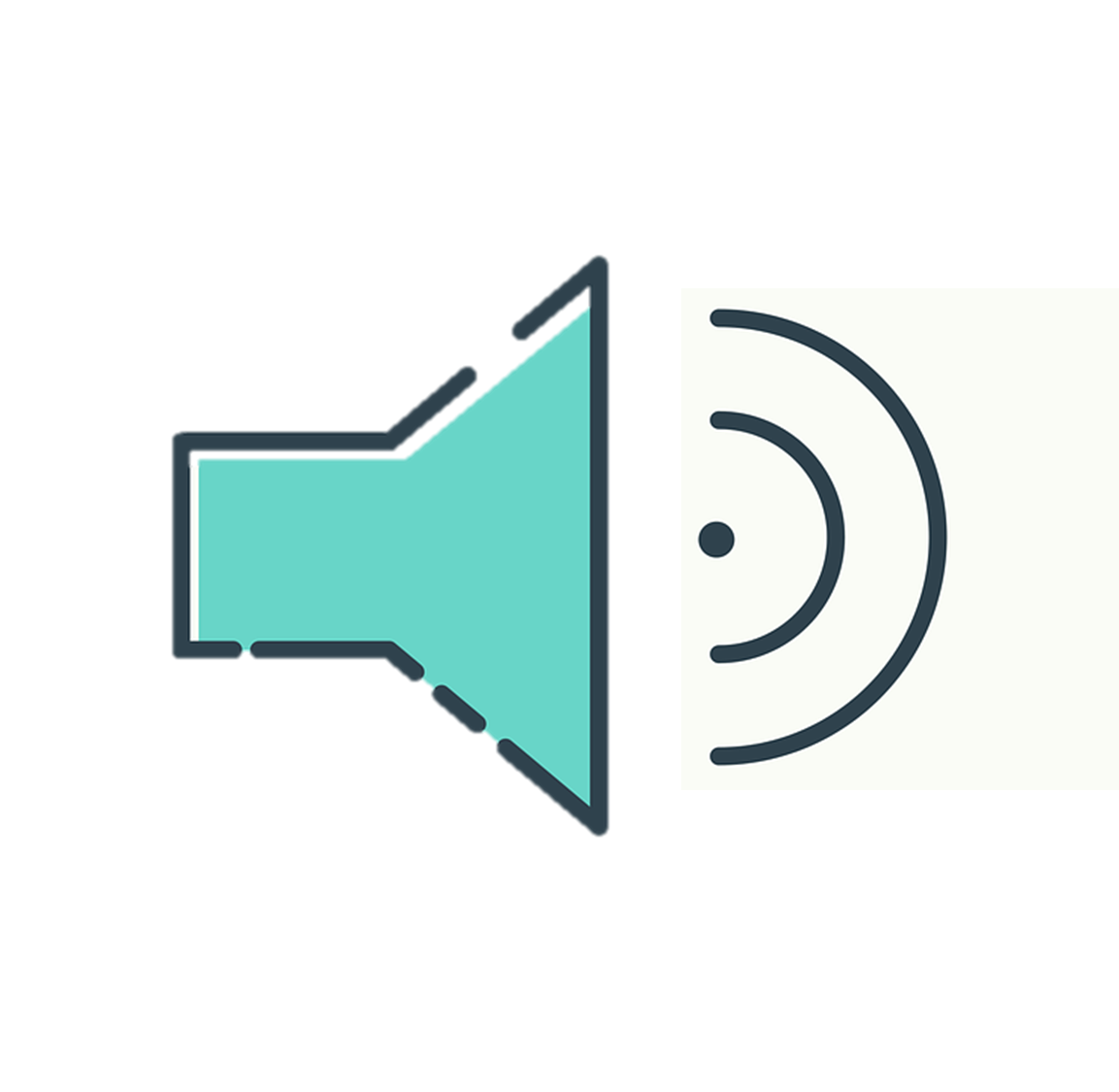 Vocabulary
escuchar
A  For each question, put a cross (x) under the English meaning that matches what you hear.
You will hear each Spanish word twice. Choose one correct answer only.
5
6
7
8
[Speaker Notes: Timing: 20-25 minutes (all assessment slides)
Aim: to practise aural comprehension of vocabulary taught in weeks 1-12 of the course.
Procedure:
1. Click the audio buttons to play each item. (The words are recorded twice with a pause to allow pupils to process the information).
2. Pupils can either write 1C, etc.. or if they have the assessment on a print out they can put a X in the correct box.


Transcript:
1. veintiuno
2. tener
3. tonto
4. quién ?
5. leer
6. quince
7. viejo
8. moreno]
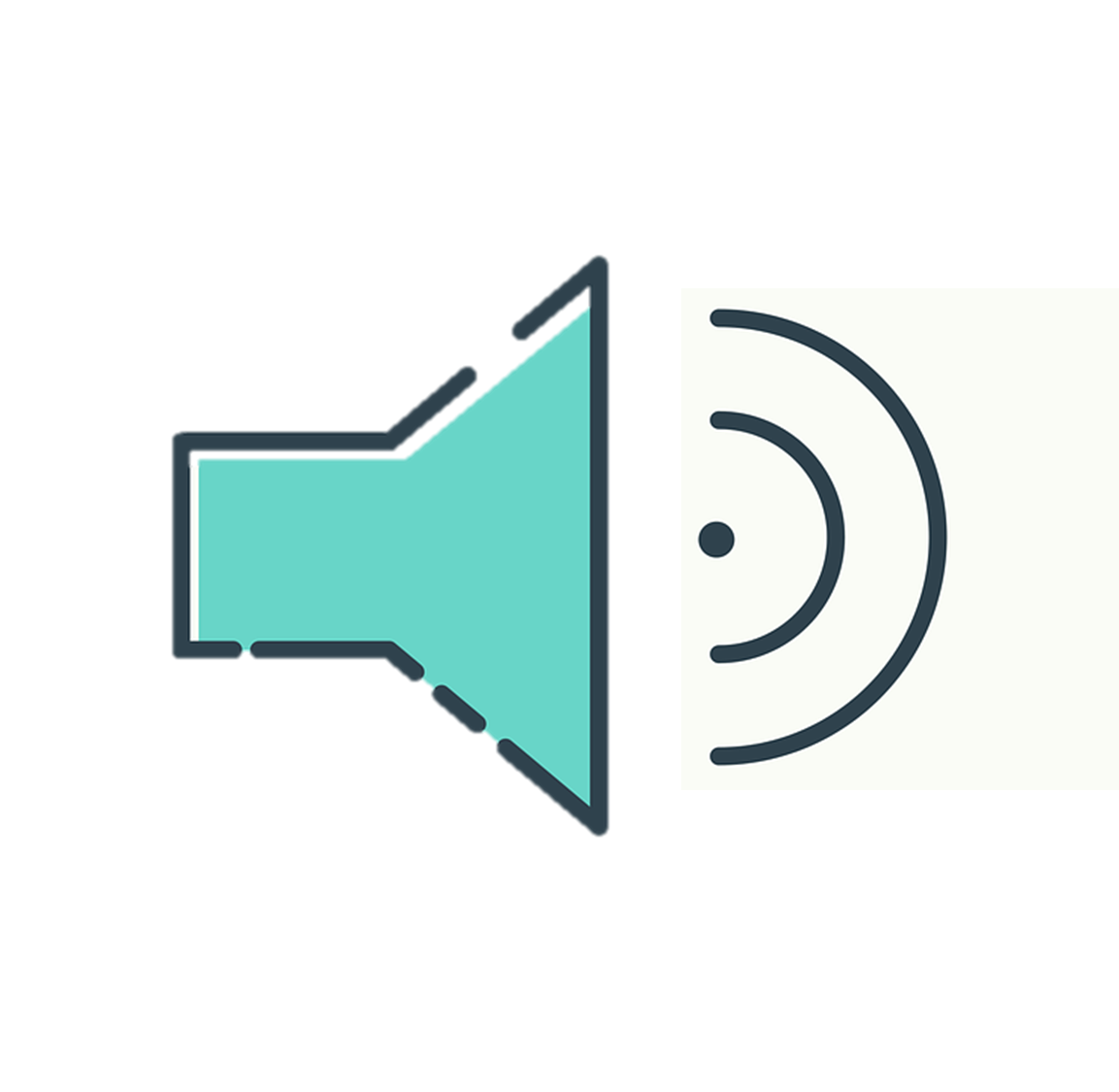 Vocabulary
escuchar
B  For each question, put a cross (x) under the type of word you hear. You will hear each Spanish word twice. Choose one correct answer only.
1
2
3
4
[Speaker Notes: Procedure:
1. Click the audio buttons to play each item. (The words are recorded twice with a pause to allow pupils to process the information).
2. Pupils can either write 1C, etc.. or if they have the assessment on a print out they can put a X in the correct box.
3. When complete, continue to the reading.

Transcript:
1. el jardín
2. la mochila
3. treinta
4. detrás
5. rubio
6. junio
7. la oreja
8. cuál]
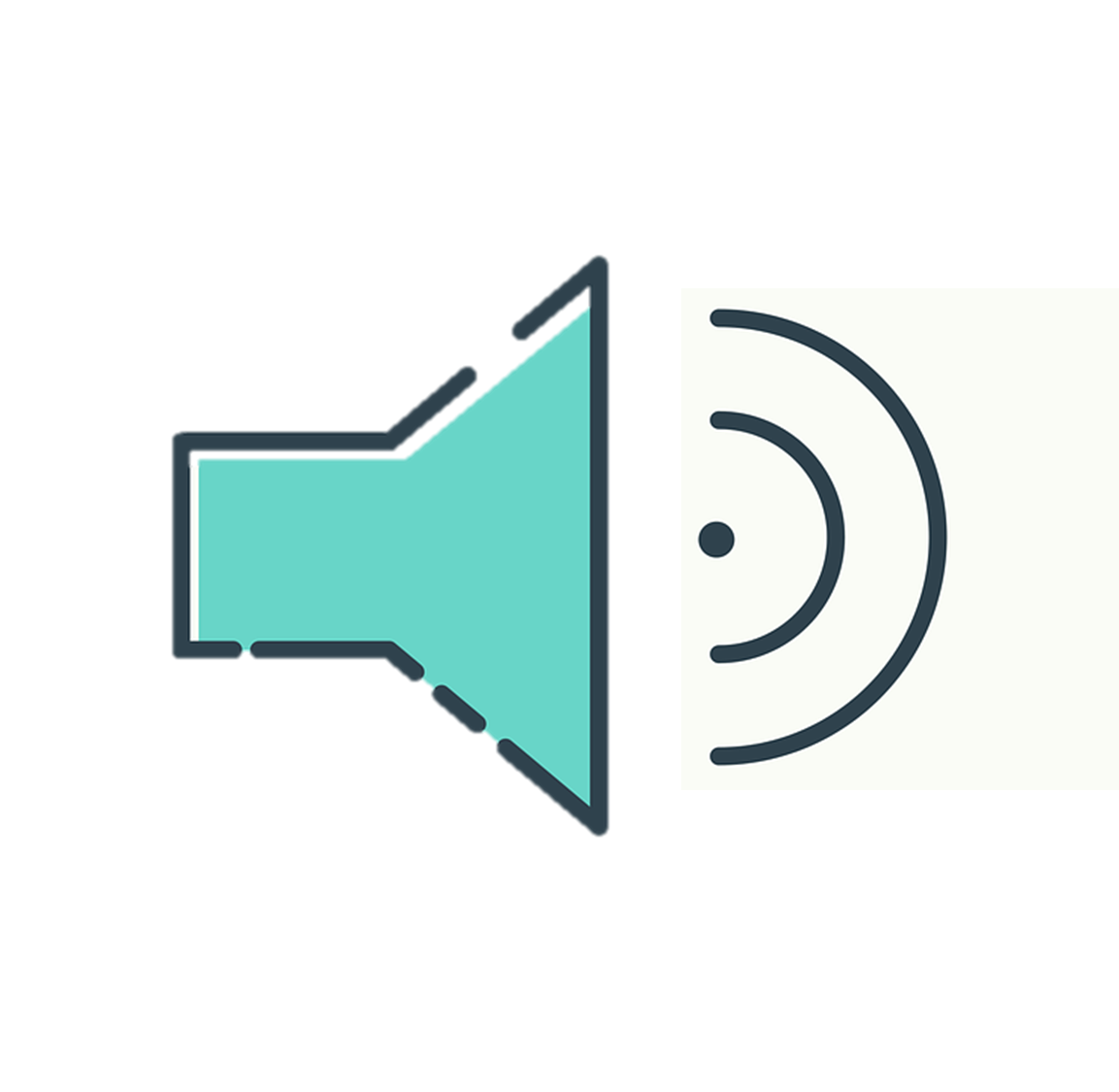 Vocabulary
escuchar
B  For each question, put a cross (x) under the type of word you hear. You will hear each Spanish word twice. Choose one correct answer only.
5
6
7
8
[Speaker Notes: Transcript:
1. el jardín
2. la mochila
3. treinta
4. detrás
5. rubio
6. junio
7. la oreja
8. cuál]
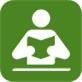 A  Translate the underlined Spanish word(s) to complete each English sentence.
 
1. Tiene el pelo negro y corto.			He has _____________,  ___________ ________.	
2. El Señor Valero no es negativo.		____ Valerio ________ negative.	
3. Tienes una nariz larga.			You have a ___________ ___________ . 
4. Hay trece diccionarios ?			Are there ________ ___________________? 
5. ¡Es demasiado fácil!				It’s  ____________ ___________!
6. Está debajo de la mesa.			It is ____________ __________ ___________ .	
7. Tiene un pegamento ?			Does he have ________________________?.	
8. Sofía solo tiene un poco.			Sofía _______ has ______________. 
9. No tiene una cara fea.			It doesn’t have an ___________ _______________. 
10. El médico es nuevo.			 ___ __________ is ____________ .
leer
[Speaker Notes: ANSWERS]
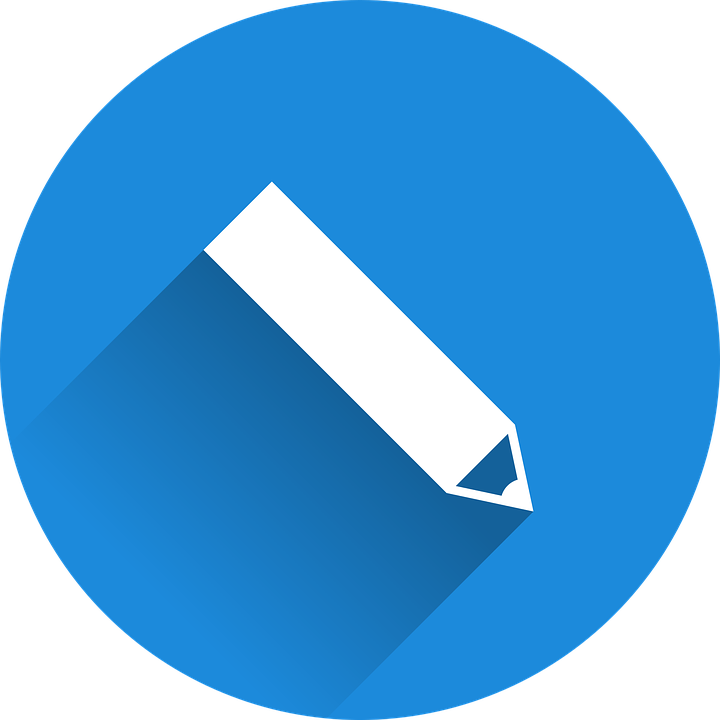 escribir
B  Translate the underlined English words to complete the Spanish sentence.
1. It is an enormous class.		Es una  ___________ __________.	    (write two words)
2. It is a small space.			Es un __________ _____________.	    (write two words)
3. The doctor (f) is creative.		___ __________ es ____________.	    (write two words)
4. He has a blue rubber.			Tiene una __________ _______.	    (write two words)
5. Mrs Román is curious and nice.	_______ Román es curiosa ___ amable.  (write two words)
6. Today it’s my birthday.		_____ es mi _______________.	  	    (write two words)
7. There is a lamp in the  office.	Hay una  ___________ en la _______.	    (write two words)
8. He has round eyes.		.	Tiene _____ ojos  _____________.	    (write two words)
9. I need a sandwich now.		Necesito ____ _____________ _______.	    (write three words)
10. Yes, he is calm, too!		____, es tranquilo ____________ !   	    (write two words)
[Speaker Notes: ANSWERS]
Grammar
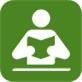 A Put a (X) next to the person the sentence is about.
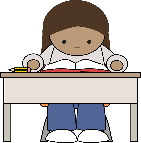 leer
[Speaker Notes: ANSWERS]
Grammar
Like English, Aymara doesn’t have grammatical gender and adjectives go before the noun.  Verb forms are different, too. Help Nina with her Spanish grammar by answering the questions in this part of the quiz.
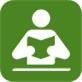 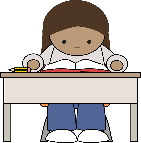 leer
B Put a cross (x) next to the correct English meaning.
C ESTAR or SER? Put a cross (x) next to the correct start of each sentence.
[Speaker Notes: ANSWERS]
Grammar
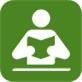 D Write the words in each box in the correct order to make a question.
leer
E Singular or plural? Put a cross (x) next to the correct start of each sentence.
[Speaker Notes: ANSWERS]
Grammar
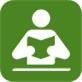 F Write the words in each box in the correct order.
leer
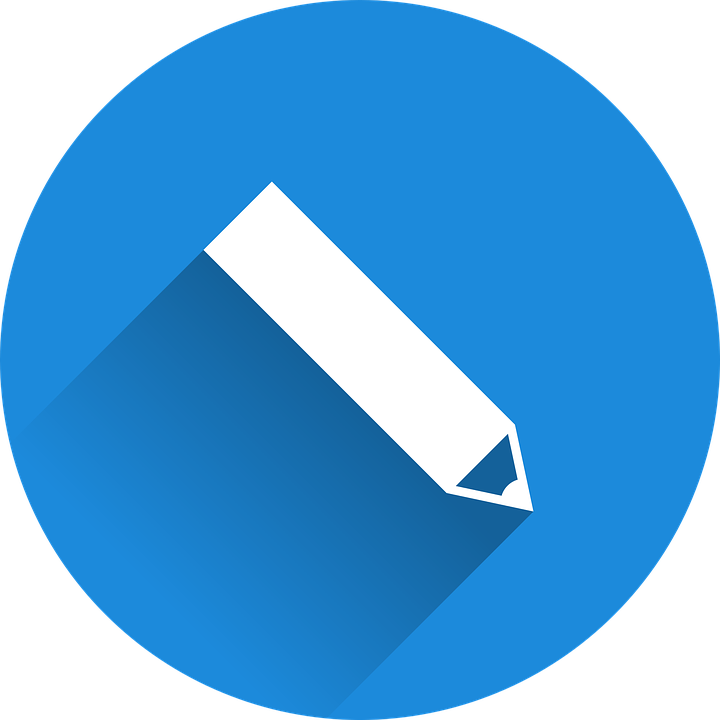 escribir
G Write the Spanish for the English given in brackets. Use the clues to help you.
[Speaker Notes: ANSWERS]
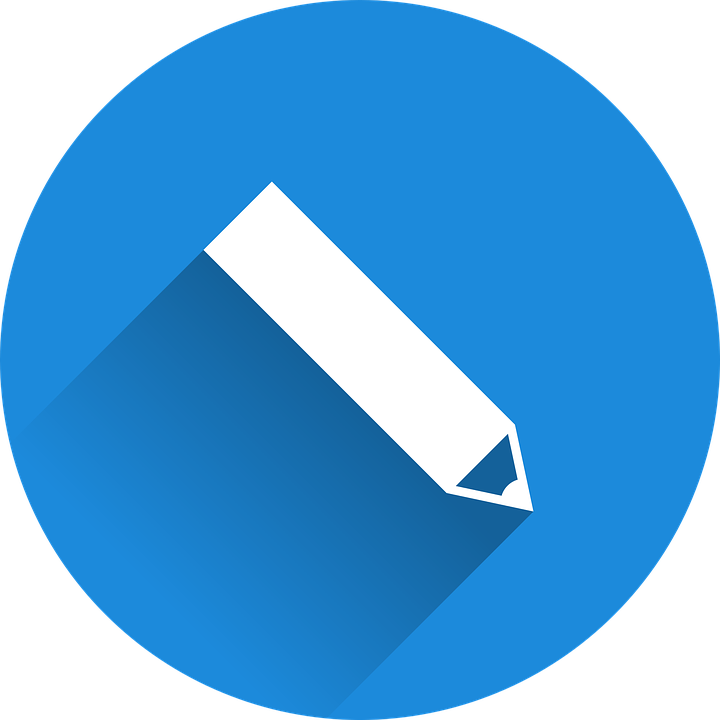 H Write the Spanish article ‘a’ or ‘some’. The gender (and number) of the noun is provided.
escribir
I Write the Spanish article ‘the’.  The gender (and number) of the noun is provided.
[Speaker Notes: ANSWERS]
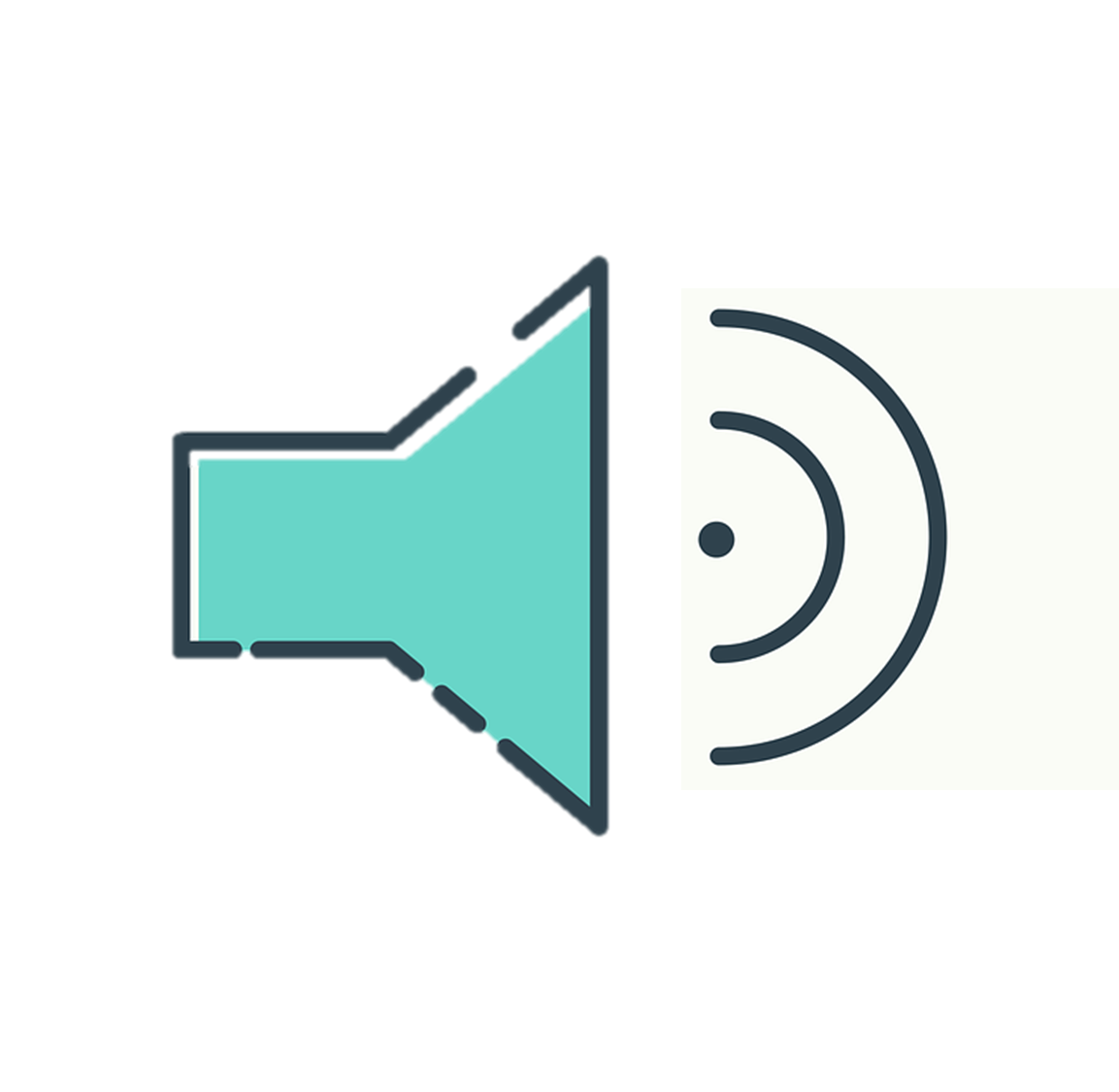 Un villancico: ________ de _____________
escuchar
A Escucha y ordena las frases.
A Escucha y completa el estribillo.
el villancico = Christmas carol
[estribillo] (chorus)

_____________ (1) de  _____________ (2)fum, fum, fum. 
_____________ (3) de _____________ (4)fum, fum, fum.
Venid, venid, pastorcillosfum, fum, fumvenid, venid, pastorcillosfum, fum, fum.
veinticinco
diciembre
veinticinco
diciembre
4
3
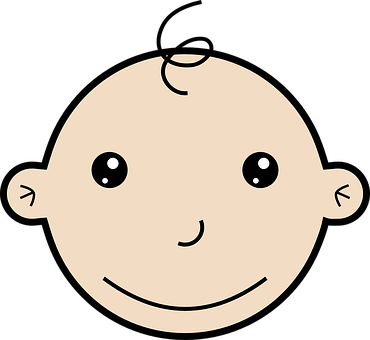 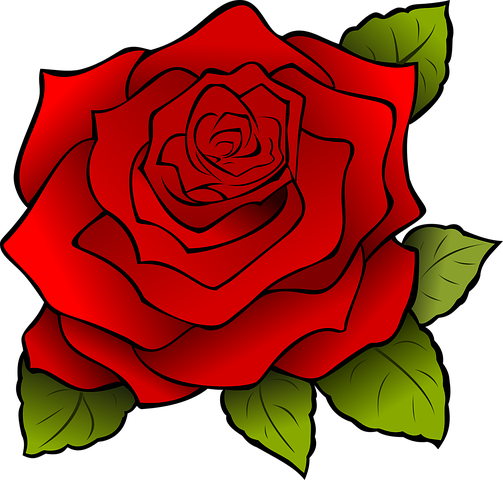 2
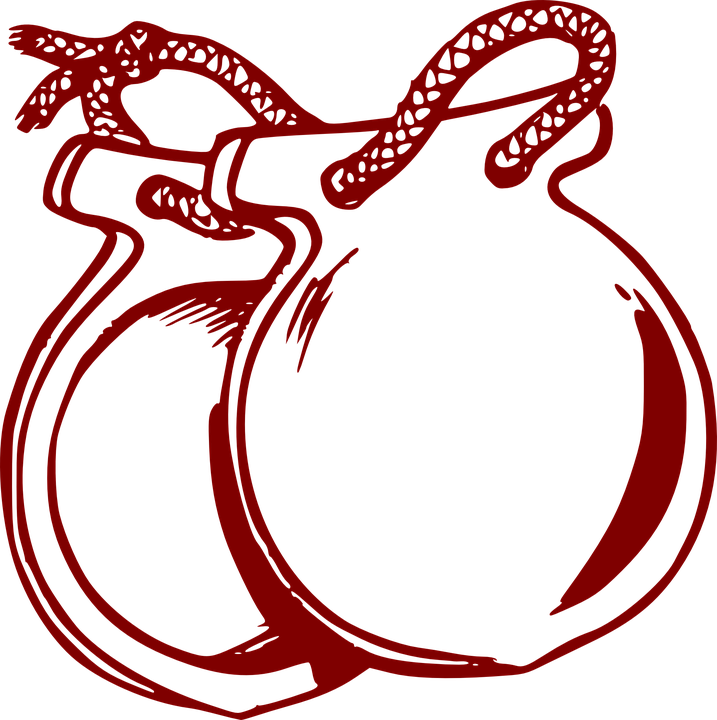 5
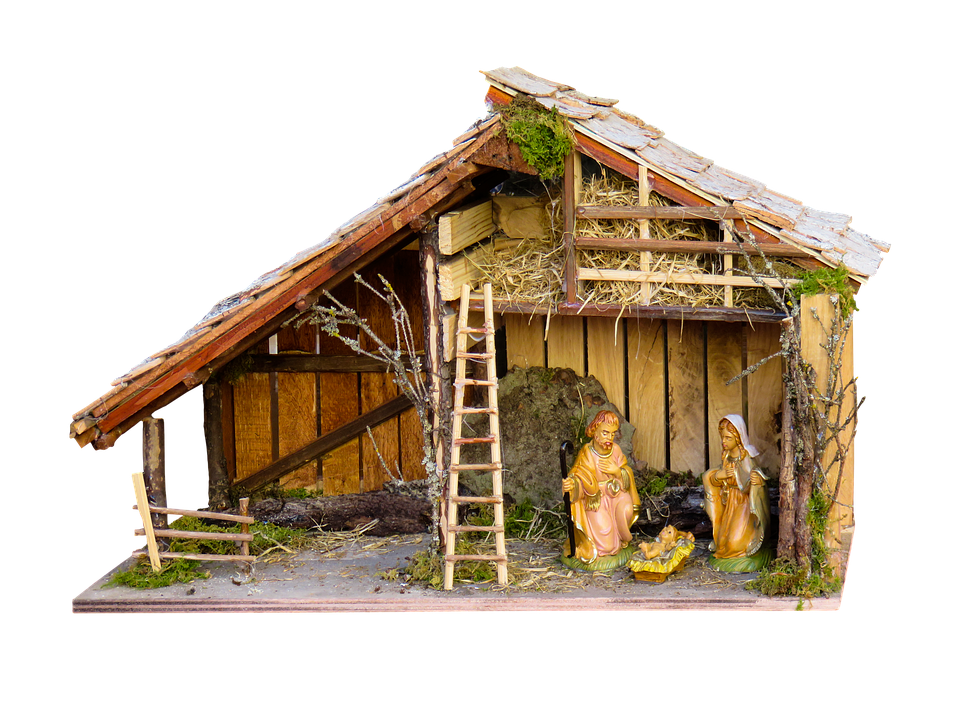 5
2
1
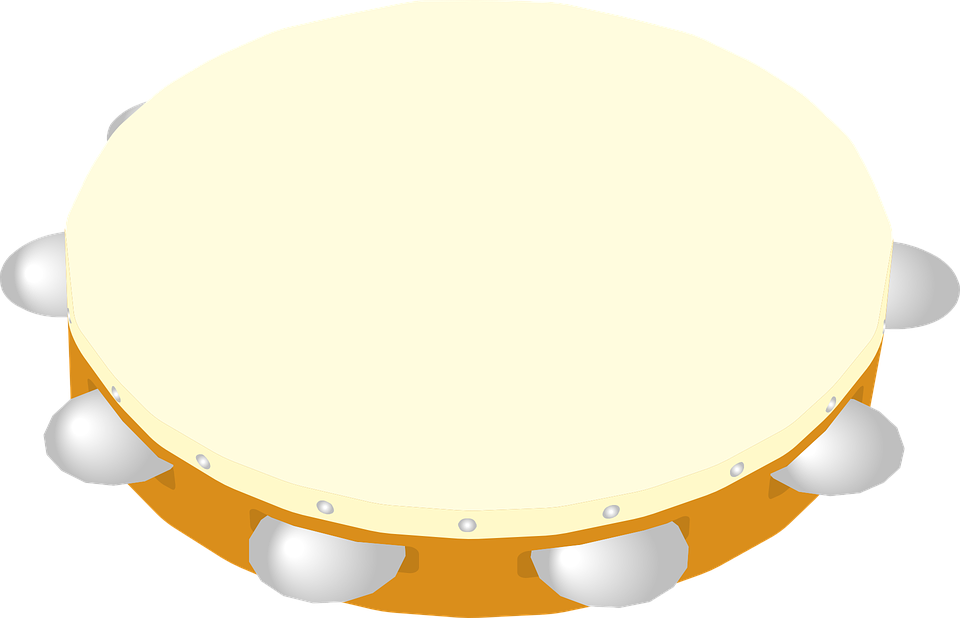 1
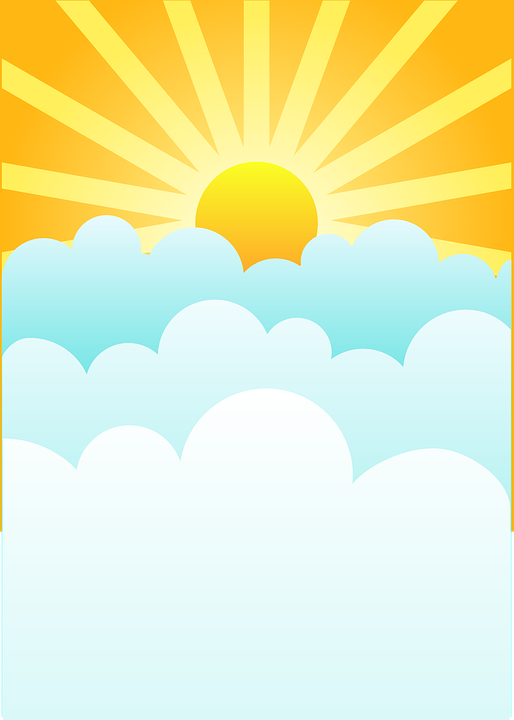 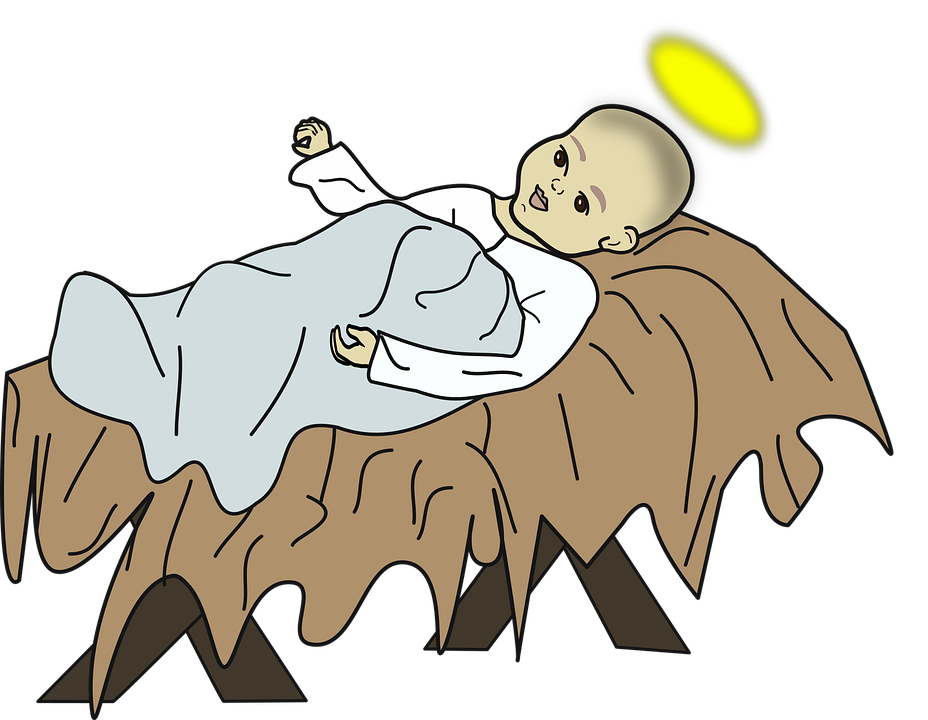 3
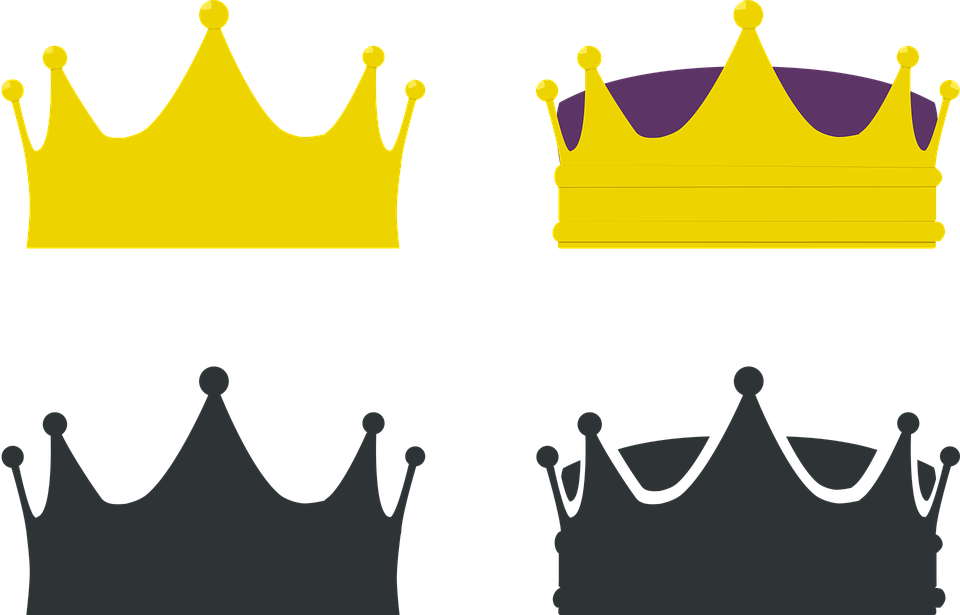 4
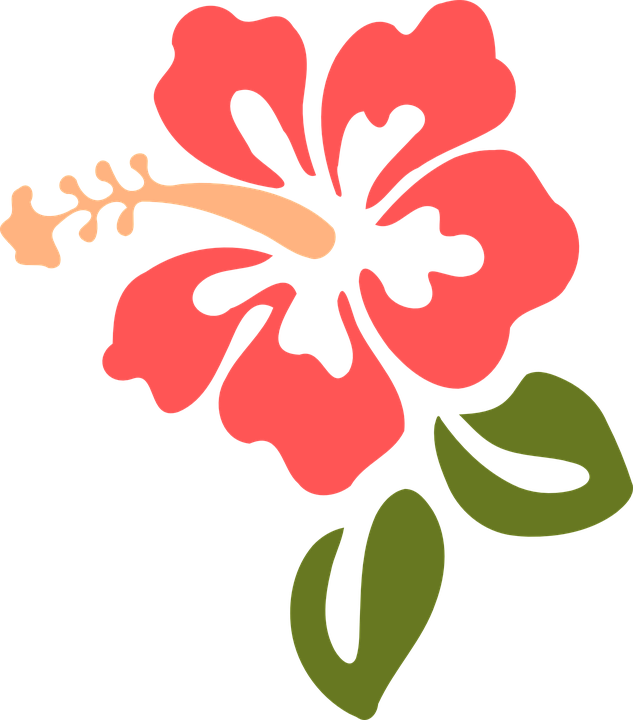 [estribillo] (chorus)
[estribillo] (chorus)
[Speaker Notes: Tune: 
https://www.youtube.com/watch?v=3xymP1HmQgk&ab_channel=DiaKariMoLan

Timing: flexible

Aim: to enjoy a traditional Spanish carol; to practise read aloud and pronunciation, including of some unknown words.

Procedure:
1. Click to listen to the carol, using the youtube link provided.2. Pupils write in the number 25 in Spanish to fill the gaps.3. They then listen to the lines of the verses and number them in the correct order. They may need to hear them multiple times to do this.4. Click to correct.

Transcript:[estribillo] (chorus)
Veinticinco de diciembre fum, fum, fum. 
Veinticinco de diciembrefum, fum, fum. 

Un niñito muy bonitoha nacido en el portalcon su carita de rosaparece una flor hermosafum, fum, fum  (x2)
[estribillo] (chorus) 

Venid, venid, pastorcillosfum, fum, fumvenid, venid, pastorcillosfum, fum, fum.

venid con la pandereta
y castañuelas al portala adorar al rey del cieloque ha aparecido en el suelofum, fum, fum
[estribillo] (chorus)]
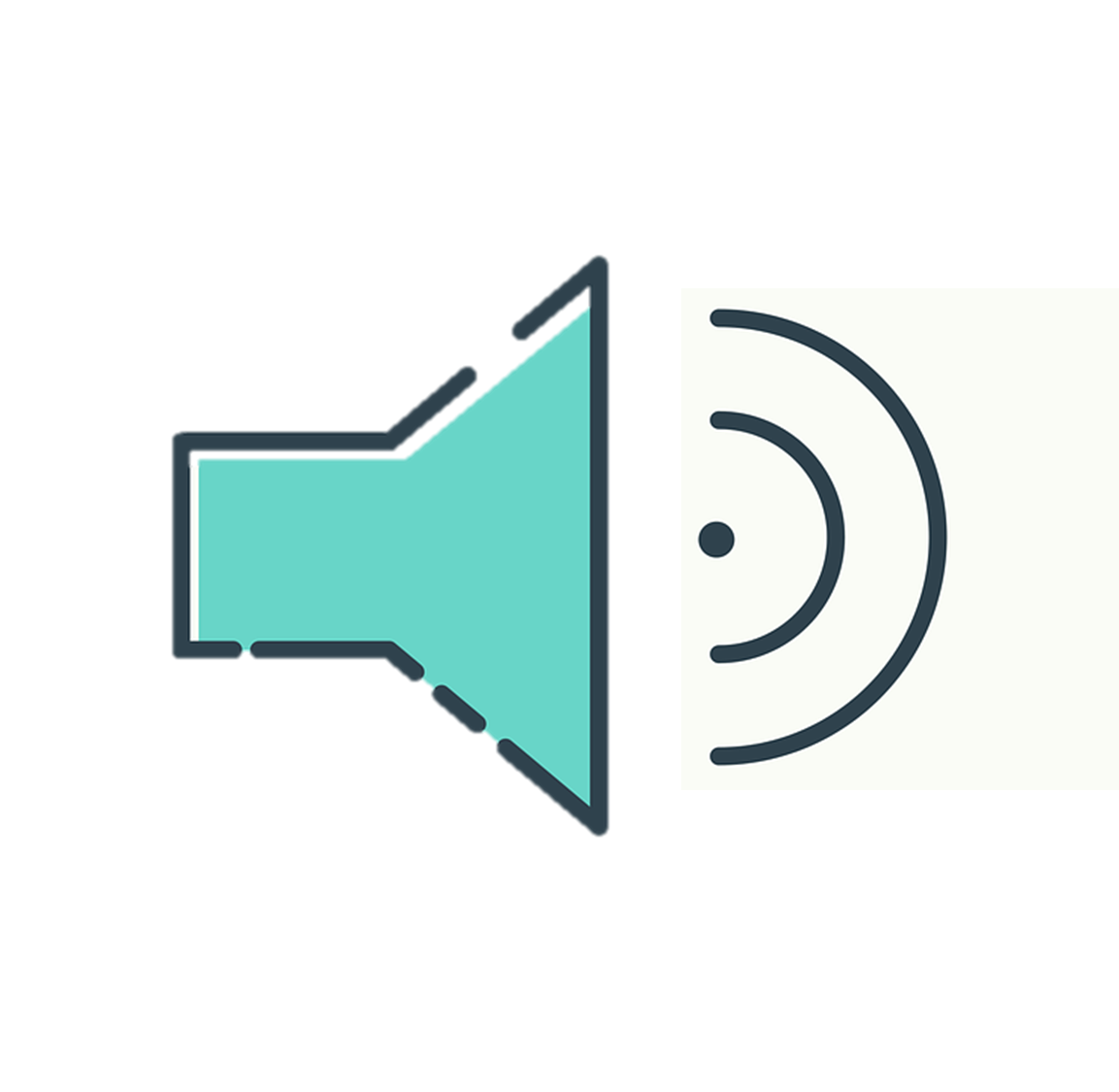 Un villancico: ________ de _________
diciembre
Veinticinco
escuchar
B ¿Cuál es el título del villancico?
Venid, venid, pastorcillosfum, fum, fumvenid, venid, pastorcillosfum, fum, fum.

venid con la pandereta
y castañuelas al portala adorar al rey del cieloque ha aparecido en el suelofum, fum, fum
[estribillo] (chorus)
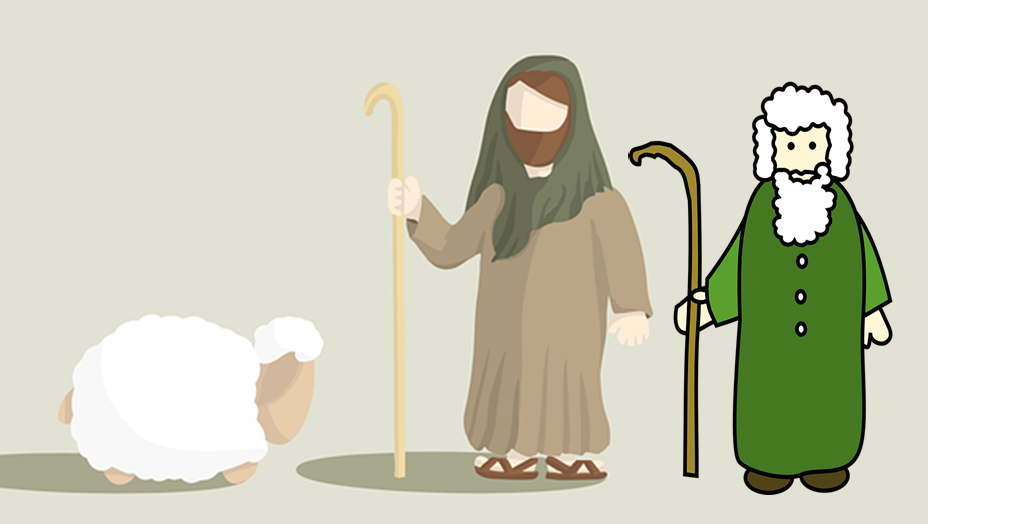 C ¡Canta el villancico!
[estribillo] (chorus)
Veinticinco de diciembre fum, fum, fum. 
Veinticinco de diciembrefum, fum, fum. 

Un niñito muy bonitoha nacido en el portalcon su carita de rosaparece una flor hermosafum, fum, fum  (x2)
[estribillo] (chorus)
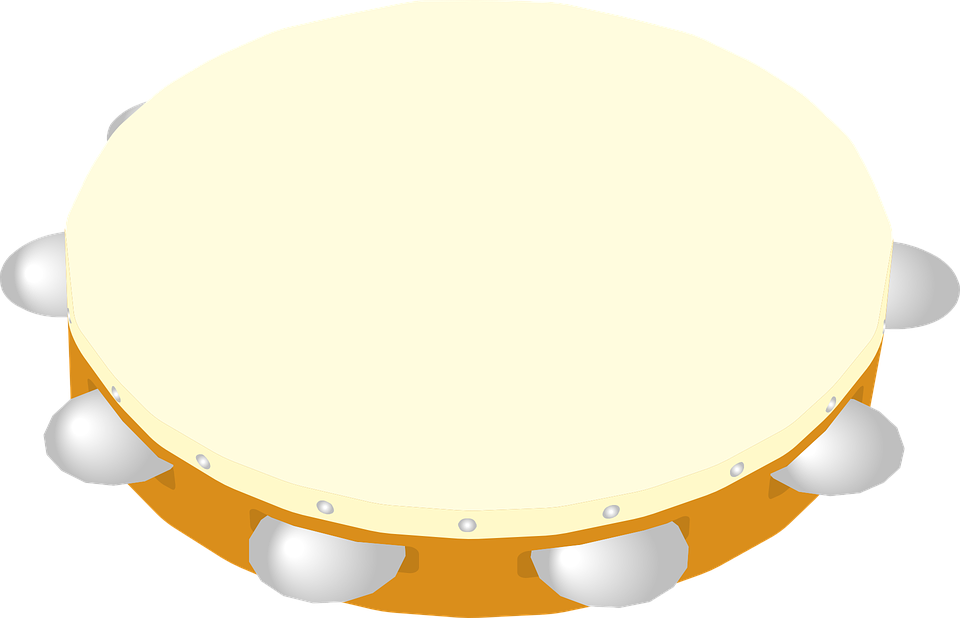 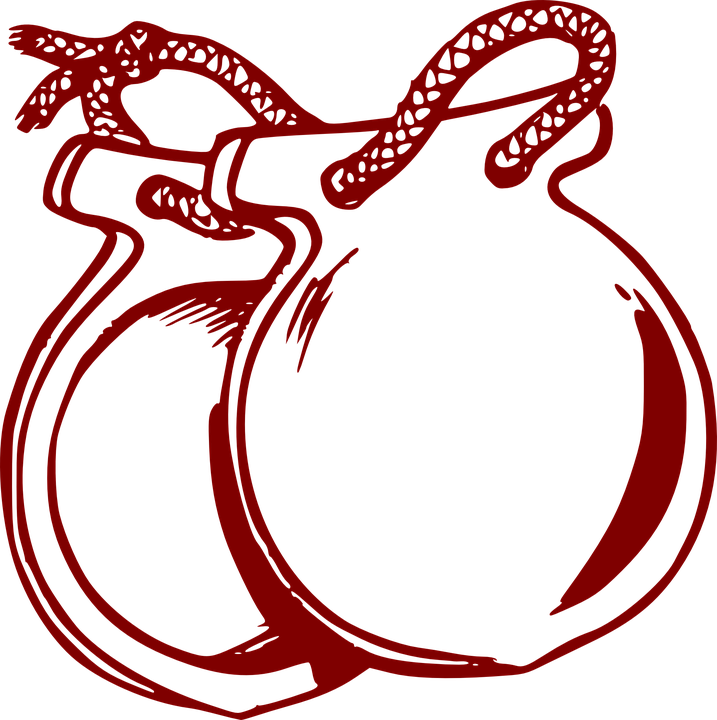 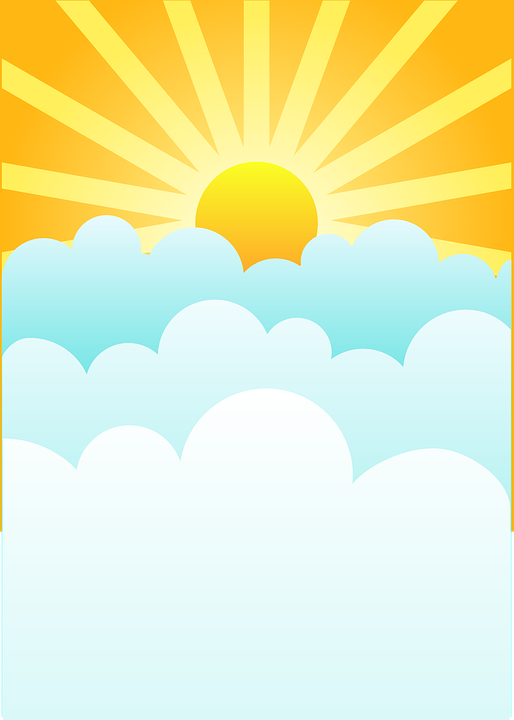 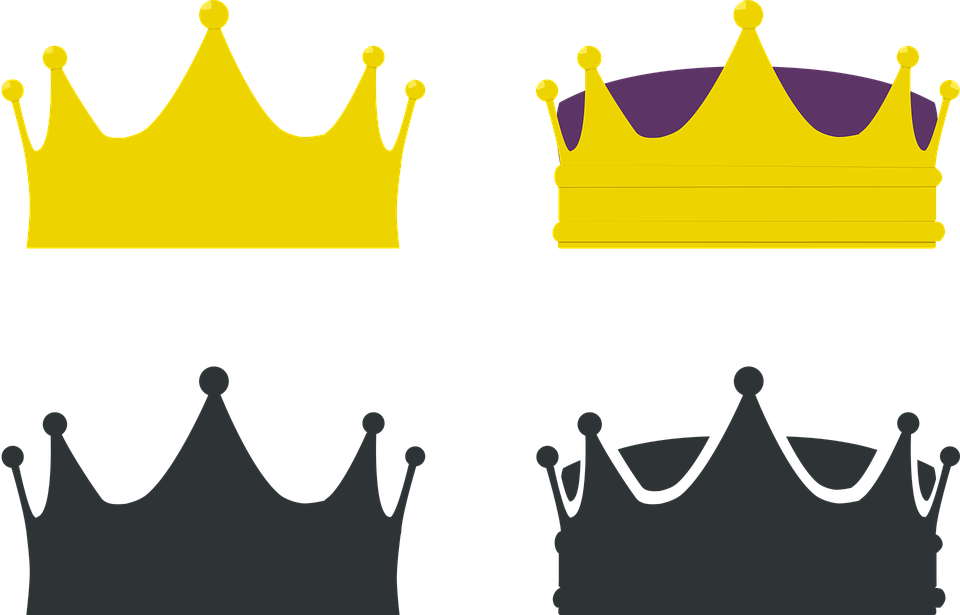 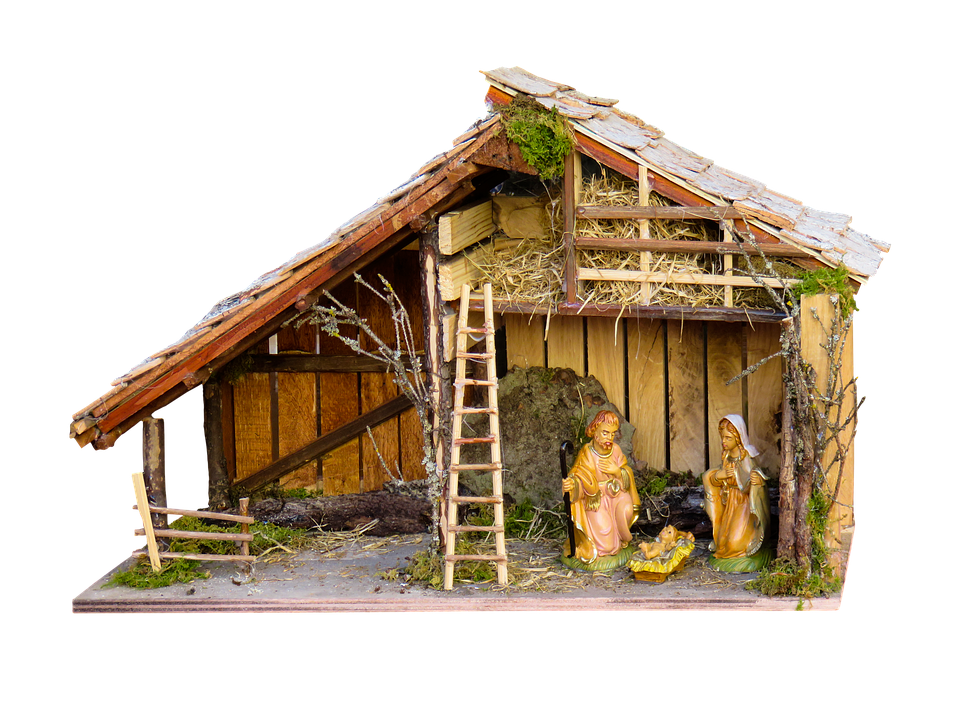 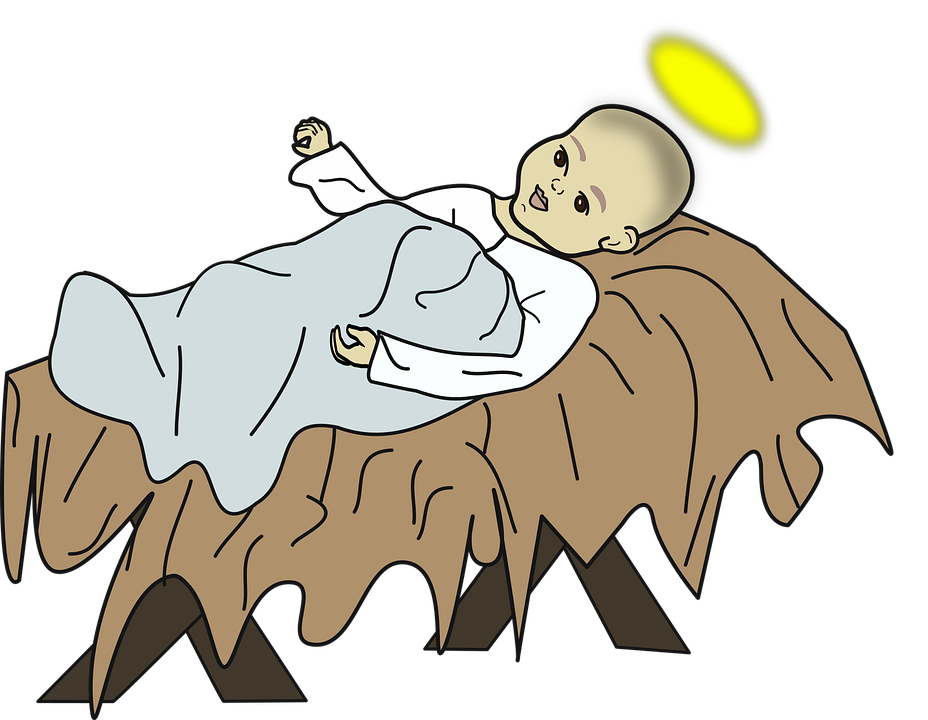 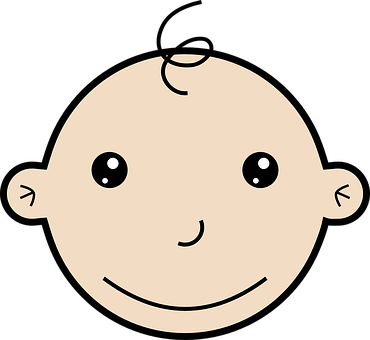 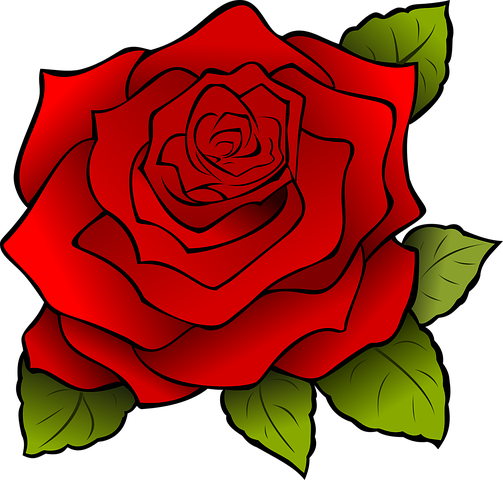 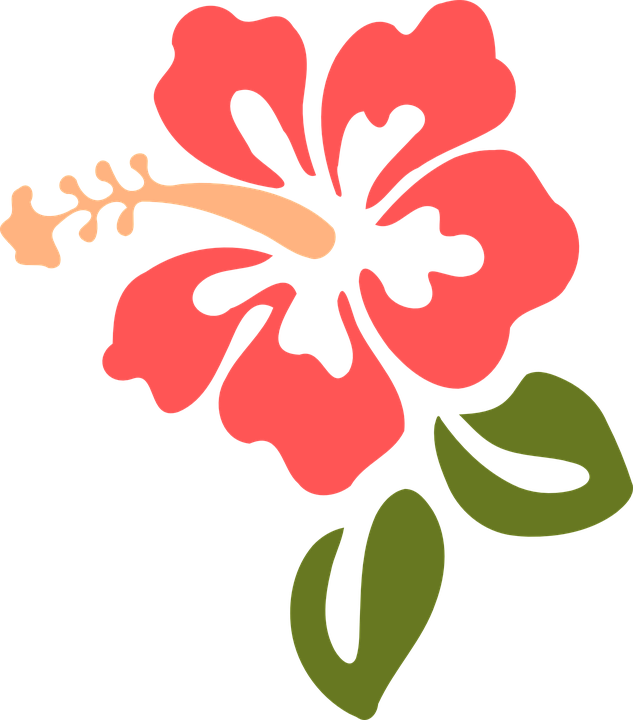 ha nacido = s/he is born	 venid = come!
parece = s/he looks like	adorar = to worship
	ha aparecido = s/he has appeared
[Speaker Notes: Tune: 
https://www.youtube.com/watch?v=3xymP1HmQgk&ab_channel=DiaKariMoLan

Aim: to enjoy a traditional Spanish carol; to practise read aloud and pronunciation, including of some unknown words.

Procedure:1. Ask pupils for the title of the carol, in Spanish.2. Play the song again for pupils to join in with.

Transcript:[estribillo] (chorus)
Veinticinco de diciembre fum, fum, fum. 
Veinticinco de diciembrefum, fum, fum. 

Un niñito muy bonitoha nacido en el portalcon su carita de rosaparece una flor hermosafum, fum, fum  (x2)
[estribillo] (chorus) 

Venid, venid, pastorcillosfum, fum, fumvenid, venid, pastorcillosfum, fum, fum.

venid con la pandereta
y castañuelas al portala adorar al rey del cieloque ha aparecido en el suelofum, fum, fum
[estribillo] (chorus)]
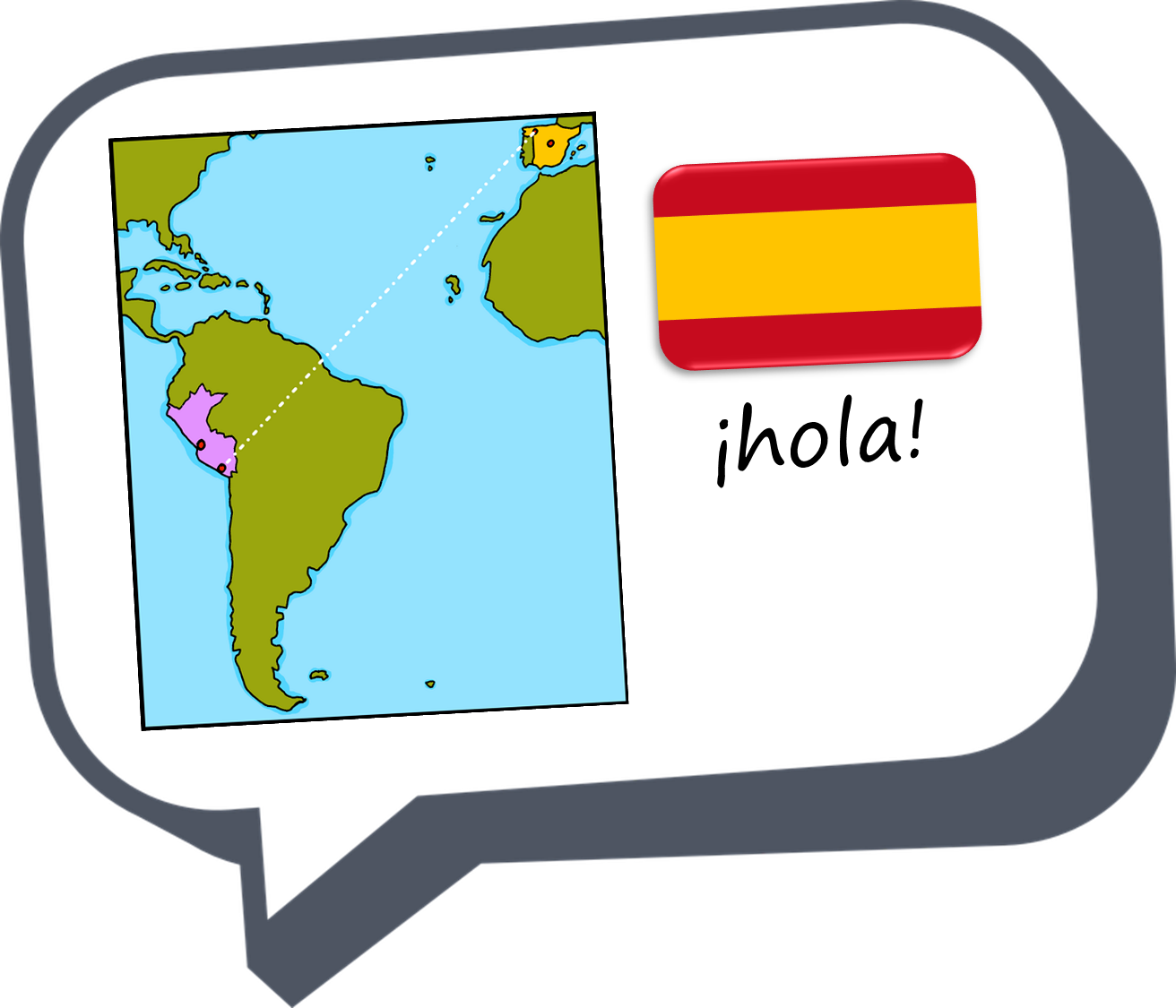 ¡FelizNavidad !
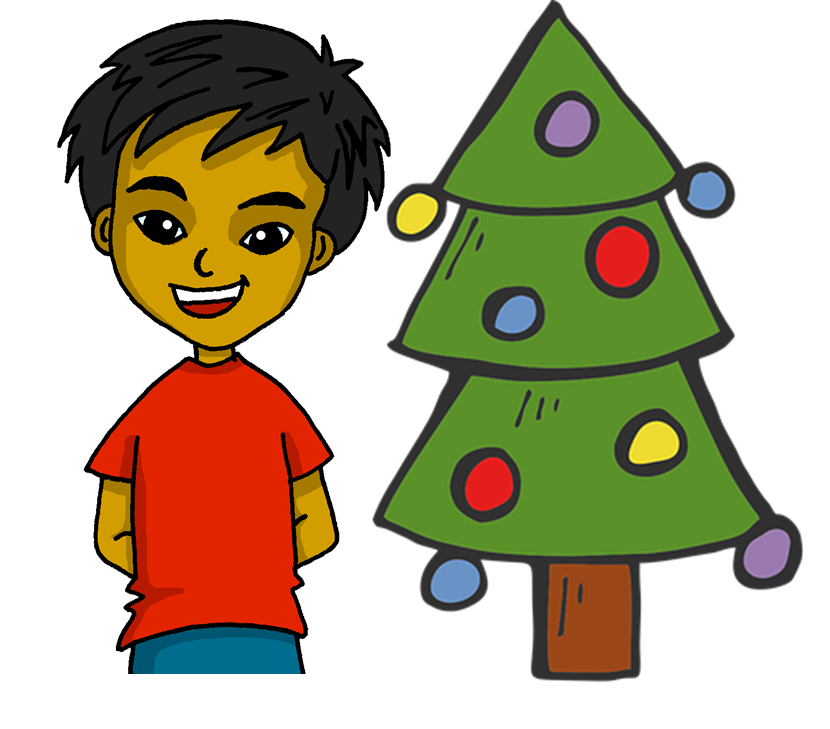 azul
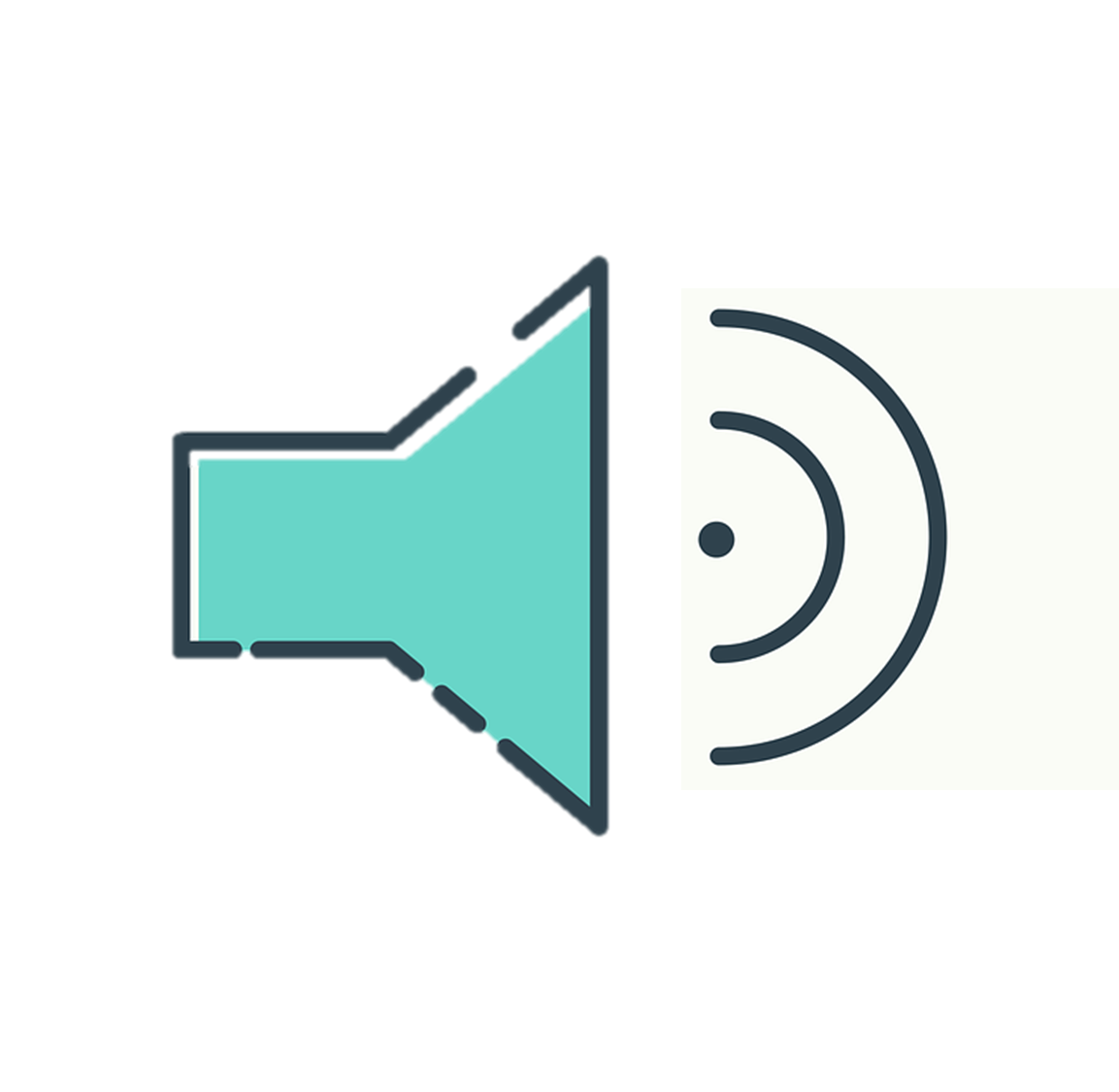 Vocabulary
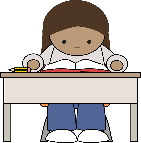 At home, Nina speaks Aymara, a language spoken by Aymara people of Peru and Bolivia. She is learning Spanish at school, like you.  Help Nina by answering the questions in this quiz.
escuchar
A  For each question, put a cross (x) under the English meaning that matches what you hear.
You will hear each Spanish word twice. Choose one correct answer only.
1
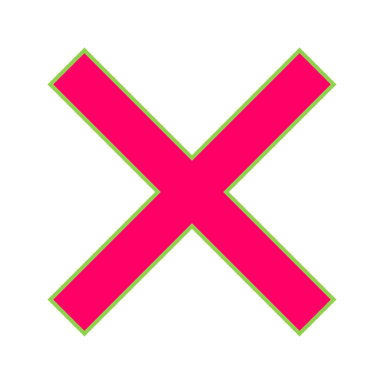 2
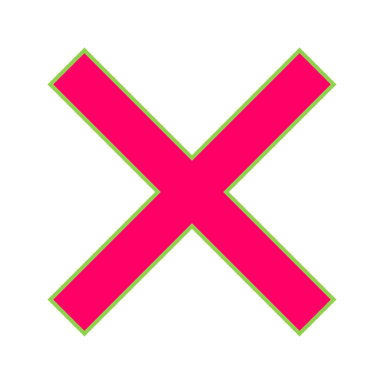 3
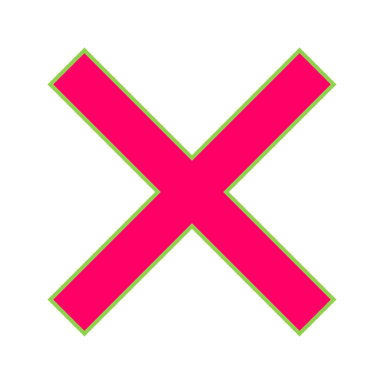 4
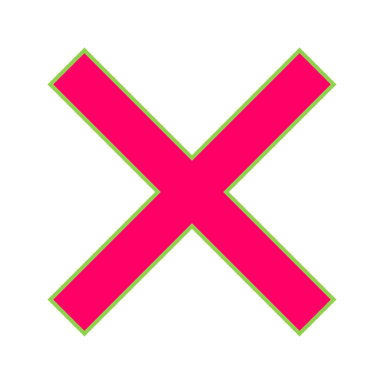 [Speaker Notes: Timing: 20-25 minutes (all assessment slides)
Aim: to practise aural comprehension of vocabulary taught in weeks 1-12 of the course.
Procedure:
1. Click the audio buttons to play each item. (The words are recorded twice with a pause to allow pupils to process the information).
2. Pupils can either write 1C, etc.. or if they have the assessment on a print out they can put a X in the correct box.
3. After items 1-4, continue to the next slide to complete the remainder of the task.

Transcript:
1. veintiuno
2. tener
3. tonto
4. quién ?
5. leer
6. quince
7. viejo
8. moreno]
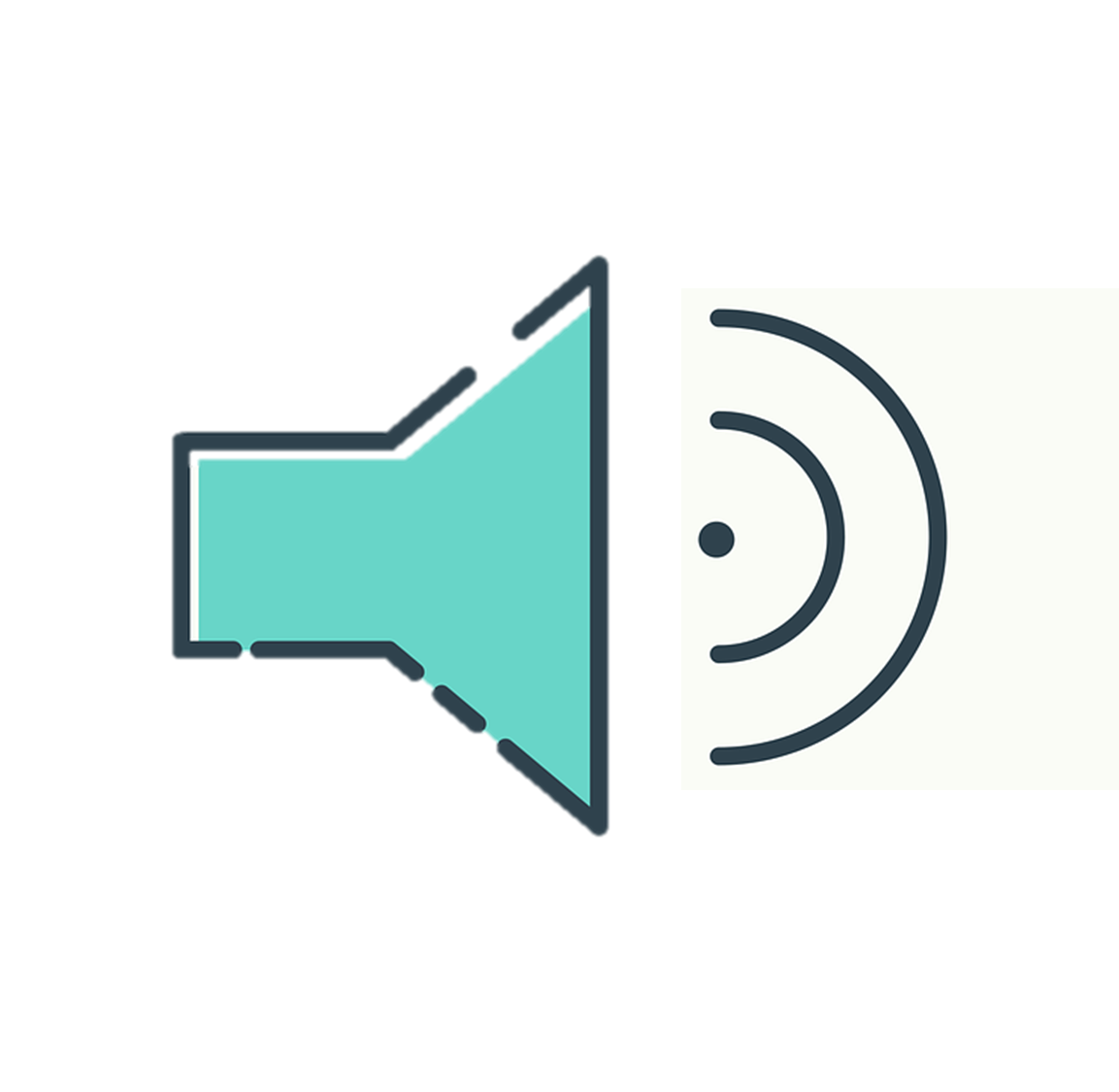 Vocabulary
escuchar
A  For each question, put a cross (x) under the English meaning that matches what you hear.
You will hear each Spanish word twice. Choose one correct answer only.
5
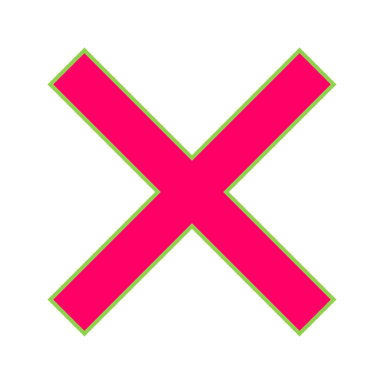 6
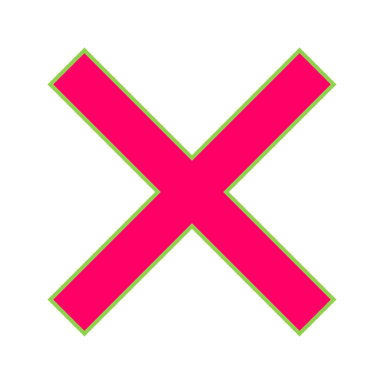 7
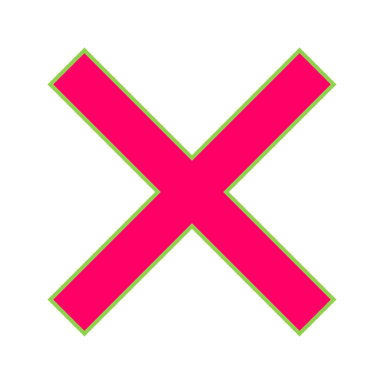 8
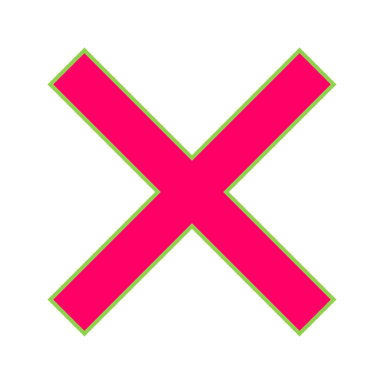 [Speaker Notes: Timing: 20-25 minutes (all assessment slides)
Aim: to practise aural comprehension of vocabulary taught in weeks 1-12 of the course.
Procedure:
1. Click the audio buttons to play each item. (The words are recorded twice with a pause to allow pupils to process the information).
2. Pupils can either write 1C, etc.. or if they have the assessment on a print out they can put a X in the correct box.


Transcript:
1. veintiuno
2. tener
3. tonto
4. quién ?
5. leer
6. quince
7. viejo
8. moreno]
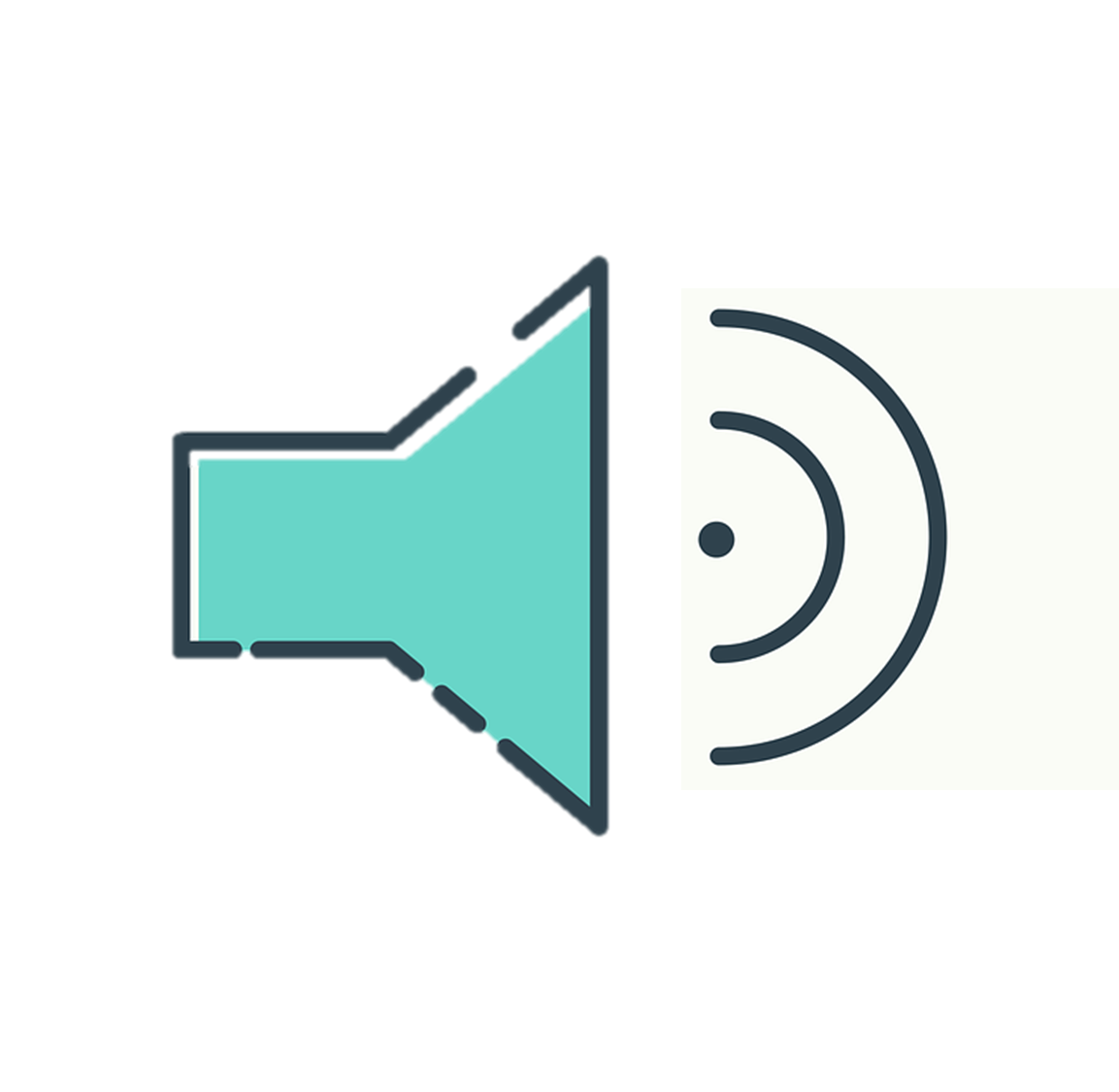 Vocabulary
escuchar
B  For each question, put a cross (x) under the type of word you hear. You will hear each Spanish word twice. Choose one correct answer only.
1
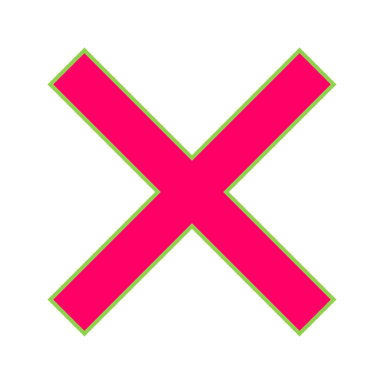 2
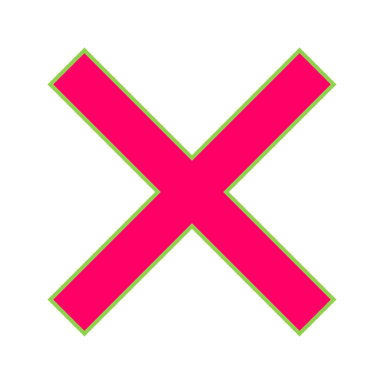 3
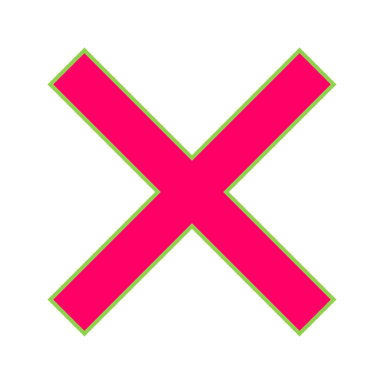 4
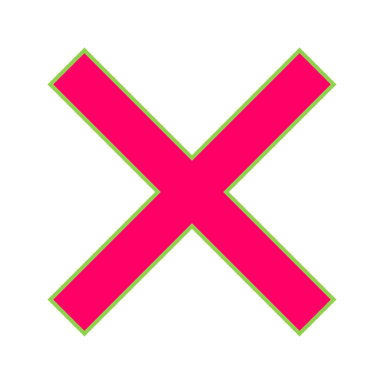 [Speaker Notes: Procedure:
1. Click the audio buttons to play each item. (The words are recorded twice with a pause to allow pupils to process the information).
2. Pupils can either write 1C, etc.. or if they have the assessment on a print out they can put a X in the correct box.
3. When complete, continue to the reading.

Transcript:
1. el jardín
2. la mochila
3. treinta
4. detrás
5. rubio
6. junio
7. la oreja
8. cuál]
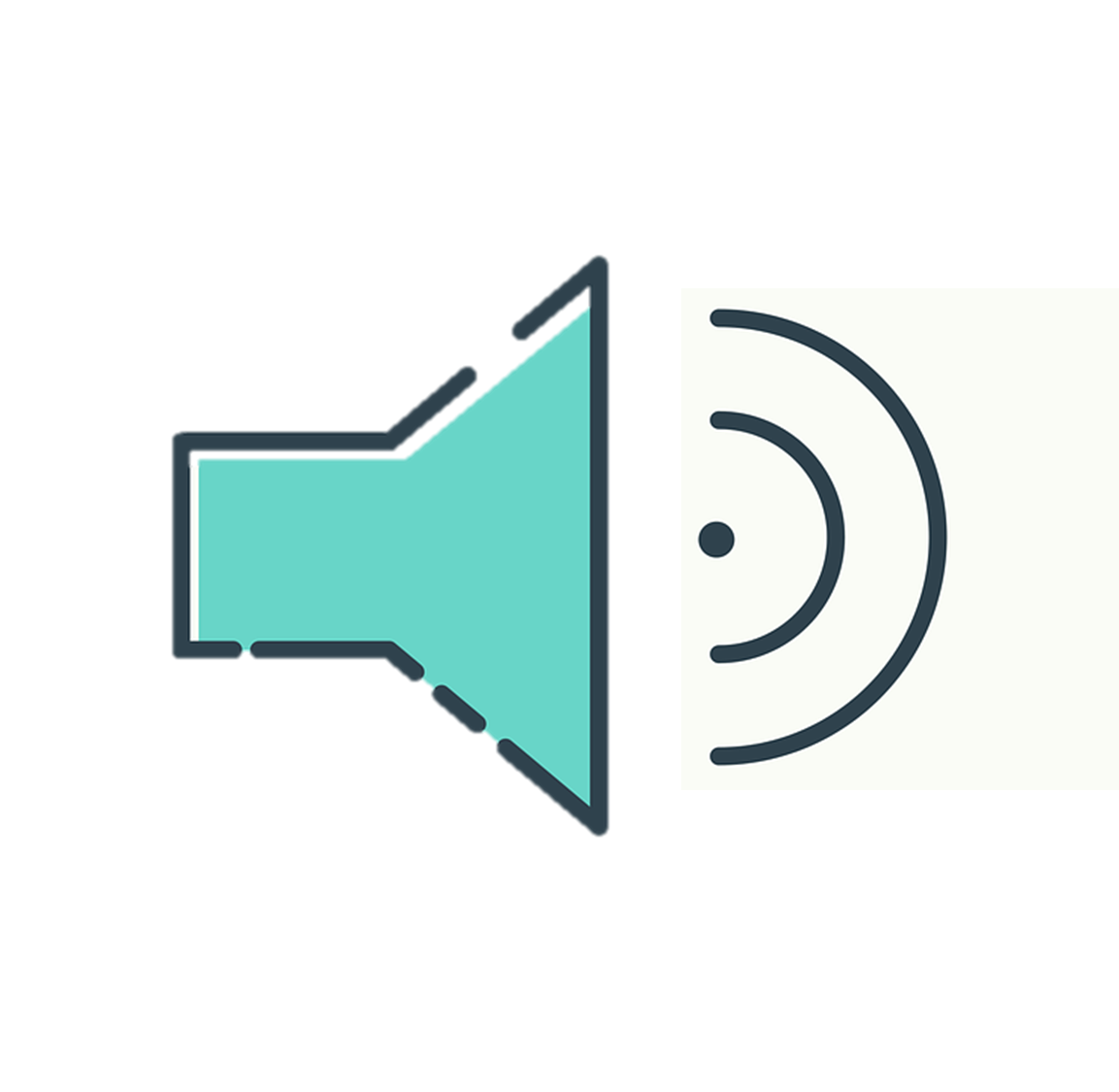 Vocabulary
escuchar
B  For each question, put a cross (x) under the type of word you hear. You will hear each Spanish word twice. Choose one correct answer only.
5
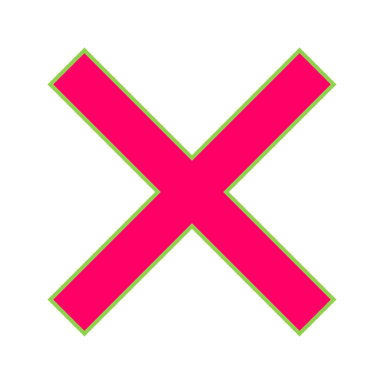 6
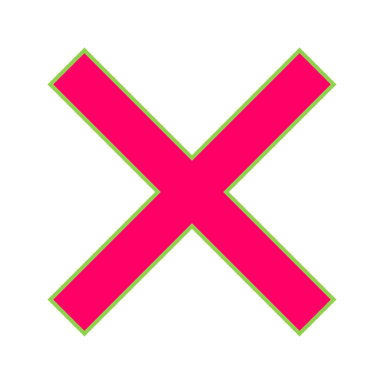 7
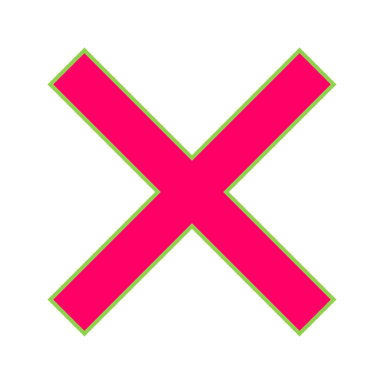 8
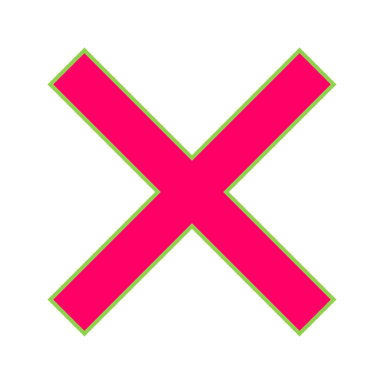 [Speaker Notes: Transcript:
1. el jardín
2. la mochila
3. treinta
4. detrás
5. rubio
6. junio
7. la oreja
8. cuál]
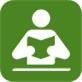 A  Translate the underlined Spanish word(s) to complete each English sentence.
 
1. Tiene el pelo negro y corto.			He has _____________,  ___________ ________.	
2. El Señor Valero no es negativo.		____ Valerio ________ negative.	
3. Tienes una nariz larga.			You have a ___________ ___________ . 
4. Hay trece diccionarios ?			Are there ________ ___________________? 
5. ¡Es demasiado fácil!				It’s  ____________ ___________!
6. Está debajo de la mesa.			It is ____________ __________ ___________ .	
7. Tiene un pegamento ?			Does he have ________________________?.	
8. Sofía solo tiene un poco.			Sofía _______ has ______________. 
9. No tiene una cara fea.			It doesn’t have an ___________ _______________. 
10. El médico es nuevo.			 ___ __________ is ____________ .
leer
black
hair.
short
is not
Mr.
nose
long
dictionaries
13
easy
too
under
the table
a glue
a bit
only
ugly
face
The
new
doctor
[Speaker Notes: Aim: to practise written recall of previously taught vocabulary.

Procedure:
Ensure that the task is clear.  
Pupils could write 1 – 10 and the individual English word meanings (or they could fill in if they have printed assessment sheets).]
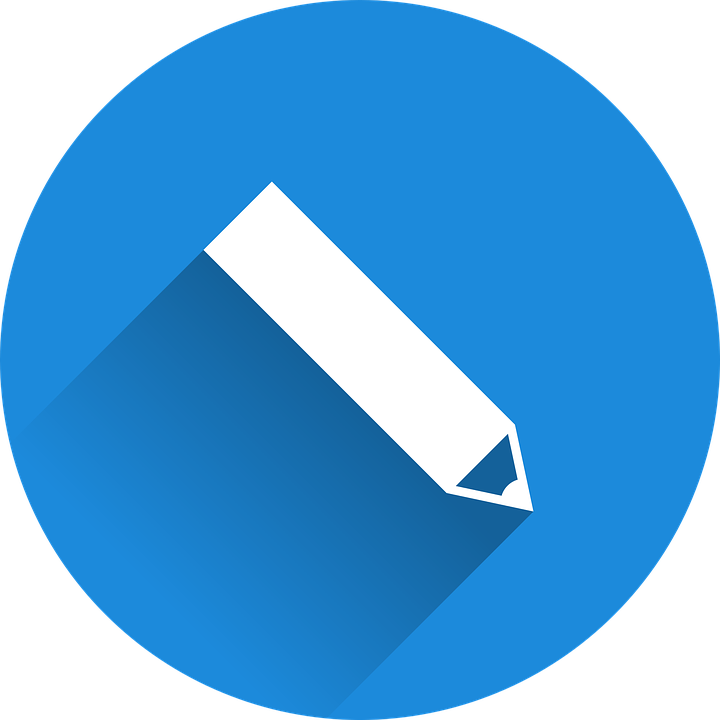 escribir
B  Translate the underlined English words to complete the Spanish sentence.
1. It is an enormous class.		Es una  ___________ __________.	    (write two words)
2. It is a small space.			Es un __________ _____________.	    (write two words)
3. The doctor (f) is creative.		___ __________ es ____________.	    (write two words)
4. He has a blue rubber.		Tiene una __________ _______.	  	  (write two words)
5. Mrs Román is curious and nice.	_______ Román es curiosa ___ amable.  (write two words)
6. Today it’s my birthday.		_____ es mi _______________.	  	    (write two words)
7. There is a lamp in the  office.	Hay una  ___________ en la _______.	    (write two words)
8. He has round eyes.		.	Tiene _____ ojos  _____________.	    (write two words)
9. I need a sandwich now.		Necesito ____ _____________ _______.	    (write three words)
10. Yes, he is calm, too!		____, es tranquilo ____________ !   	    (write two words)
enorme
clase
espacio
pequeño
médico
creativo
El
goma
azul
Señora
y
cumpleaños
Hoy
office
lámpara
redondos
los
ahora
bocadillo
un
también
Sí
[Speaker Notes: Aim: to practise written production of previously taught vocabulary.

Procedure:
Ensure that the task is clear.  
Pupils could write 1 – 10 and the individual English word meanings (or they could fill in if they have printed assessment sheets).]
Grammar
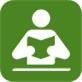 A Put a (X) next to the person the sentence is about.
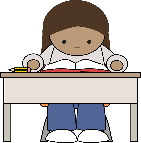 leer
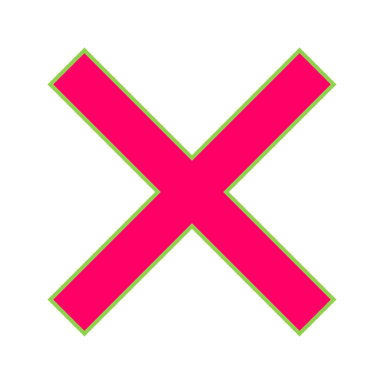 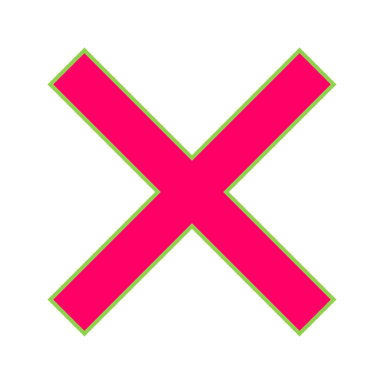 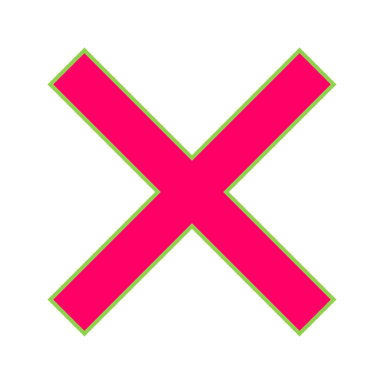 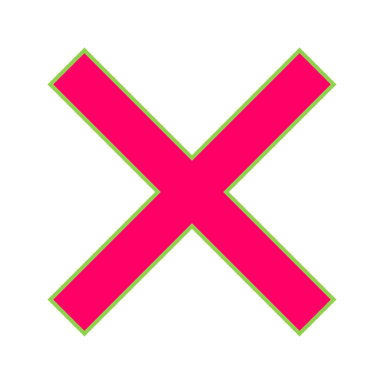 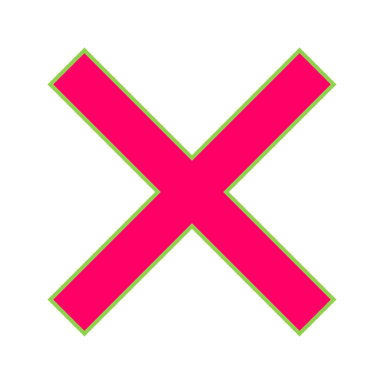 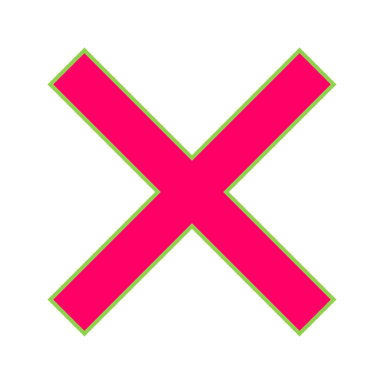 [Speaker Notes: Aim: to practise written recall of previously taught grammar.

Procedure:
Ensure that the task is clear.  
Pupils could write the correct English pronouns (or they could fill in if they have printed assessment sheets).]
Grammar
Like English, Aymara doesn’t have grammatical gender and adjectives go before the noun.  Verb forms are different, too. Help Nina with her Spanish grammar by answering the questions in this part of the quiz.
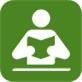 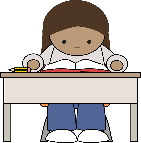 leer
B Put a cross (x) next to the correct English meaning.
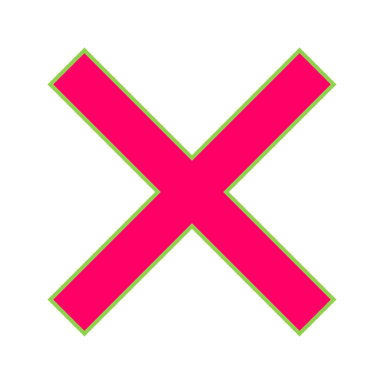 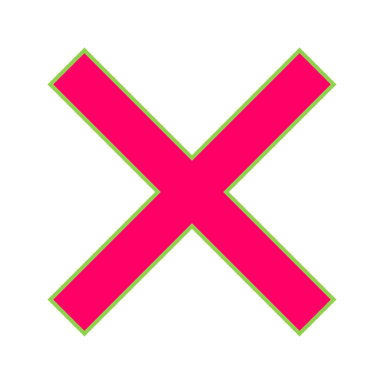 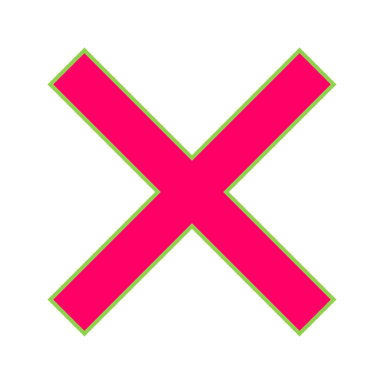 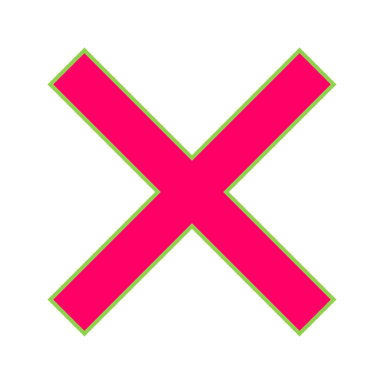 C ESTAR or SER? Put a cross (x) next to the correct start of each sentence.
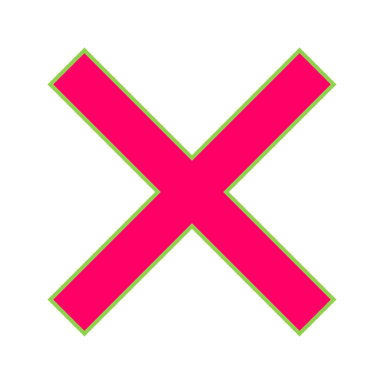 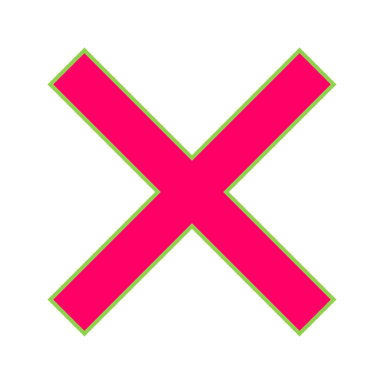 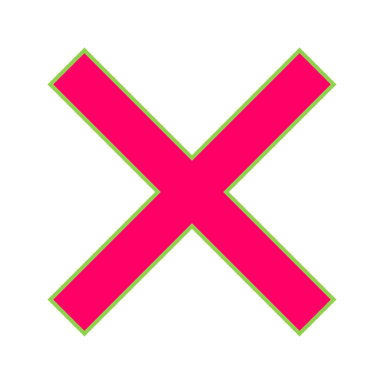 [Speaker Notes: Aim: to practise written recall of previously taught grammar.]
Grammar
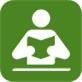 D Write the words in each box in the correct order to make a question.
leer
¿Cuántos cuadernos hay?
¿Cuál es la fecha?
E Singular or plural? Put a cross (x) next to the correct start of each sentence.
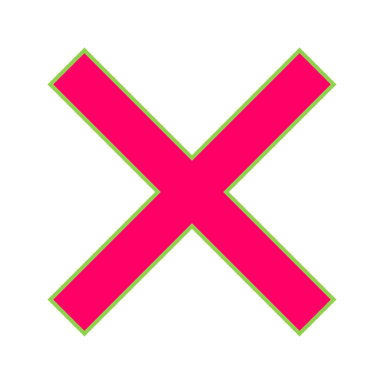 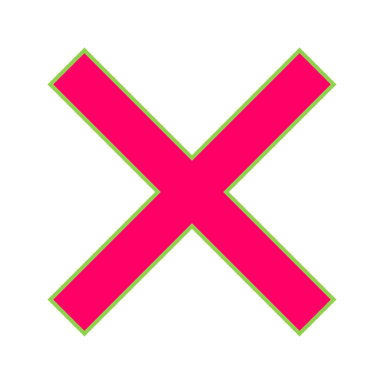 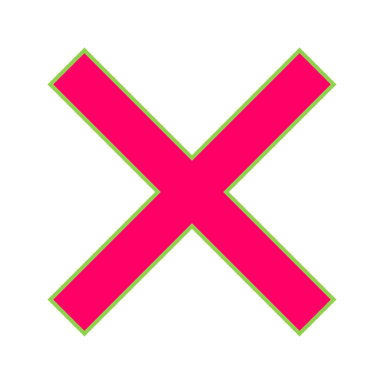 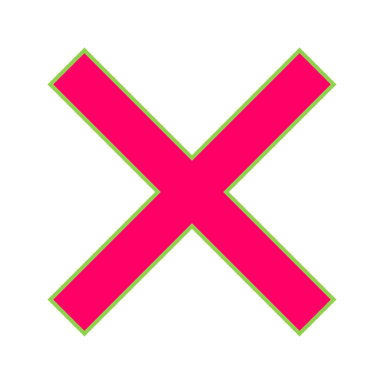 [Speaker Notes: Aim: to practise written recall of previously taught grammar structures.]
Grammar
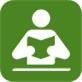 F Write the words in each box in the correct order.
leer
una profesora estricta
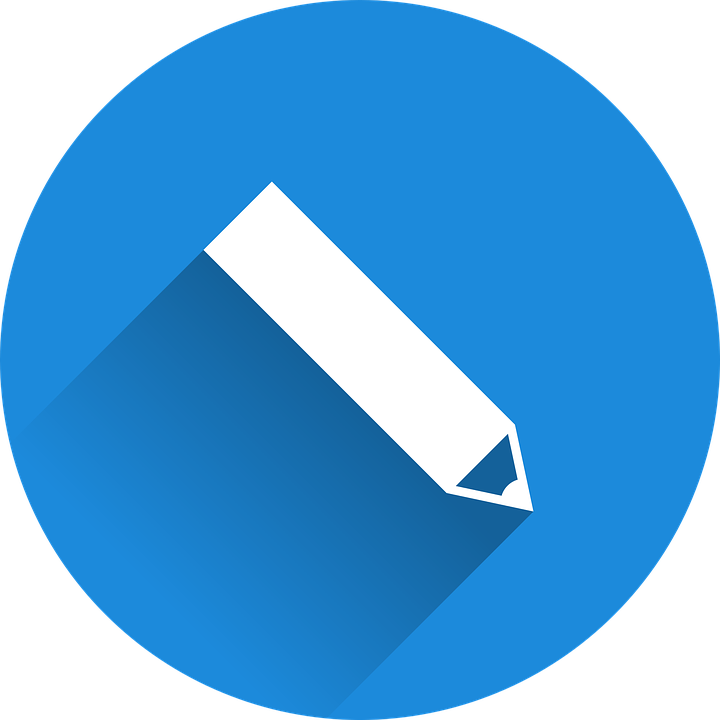 unos problemas difíciles
escribir
G Write the Spanish for the English given in brackets. Use the clues to help you.
Estás
Tengo
Tienen
Somos
Soy
Estamos
[Speaker Notes: Aim: to practise written recall of previously taught structures.]
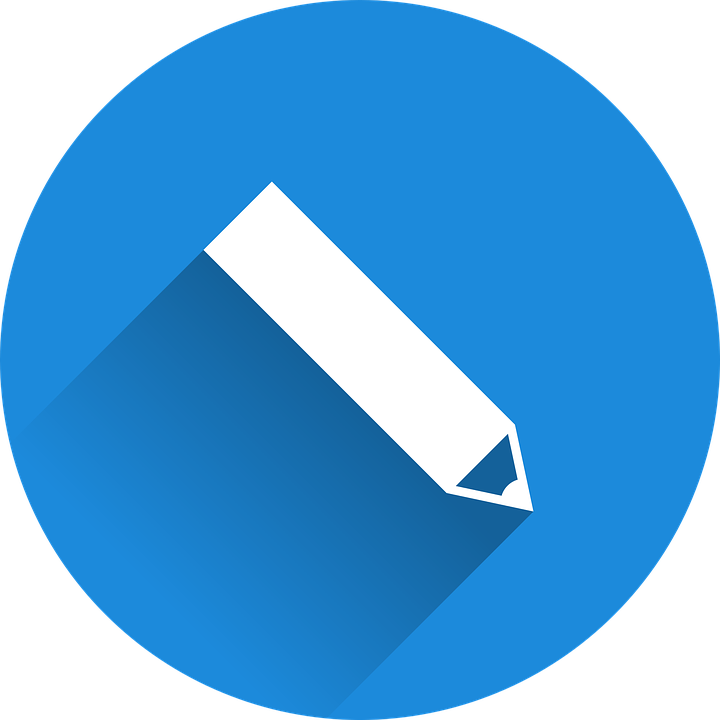 H Write the Spanish article ‘a’ or ‘some’. The gender (and number) of the noun is provided.
una
escribir
unas
unos
un
I Write the Spanish article ‘the’.  The gender (and number) of the noun is provided.
El
Los
Las
La
[Speaker Notes: Aim: to practise written production of previously taughtstructures.]